Détection de sursauts gamma ultra-longs et traitement d'images embarqué pour le télescope spatial SVOM/ECLAIRs
thèse présentée par Nicolas Dagoneau le 26 octobre 2020
sous la direction de Stéphane Schanne
au CEA Paris-Saclay / IRFU / DAp-AIM
en vue de l’obtention du doctorat de l’Université Paris-Saclay
école doctorale Astronomie et Astrophysique d’Ile de France
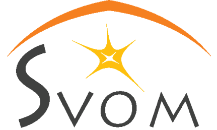 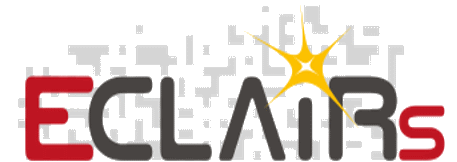 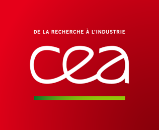 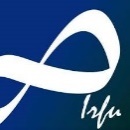 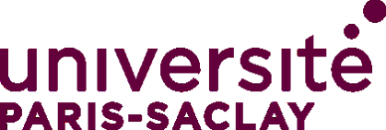 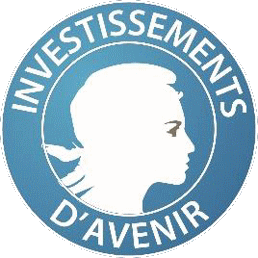 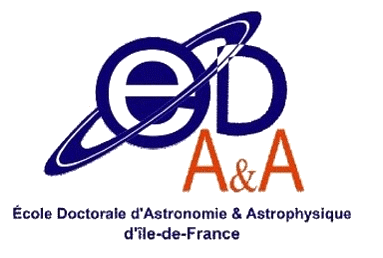 Plan de la présentation
Introduction : les sursauts gamma, la mission SVOM 
ECLAIRs et la détection des sursauts gamma
Les problématiques de l’imagerie longue exposition grand champ à masque codé en rayons X durs
Traitement embarqué des images produites par ECLAIRs
Application de l’imagerie longue exposition : détection de sursauts ultra-longs
Conclusion et perspectives
2
I. Introduction : les sursauts gamma et la mission SVOM
3
Les sursauts gamma : généralités
I. Les sursauts gamma et la mission SVOM
4
Les sursauts gamma : généralités
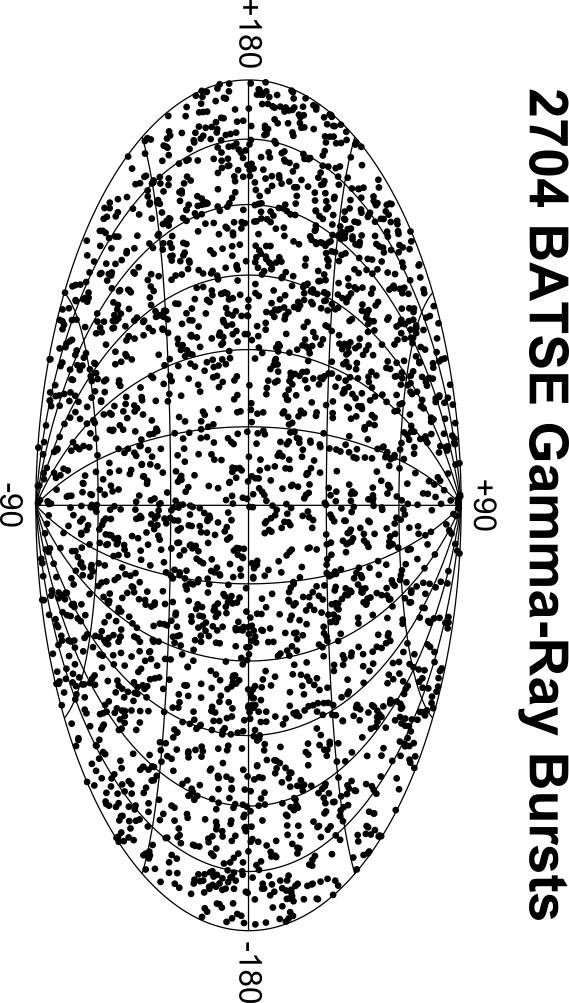 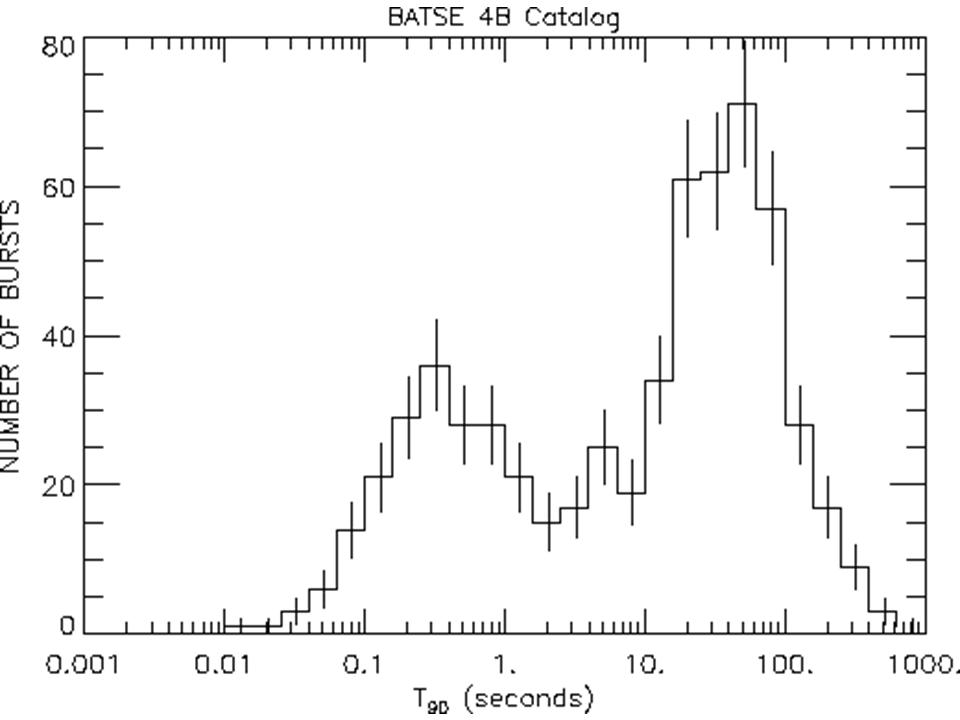 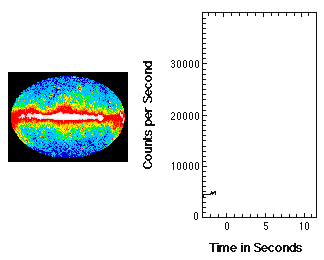 « Courts »
Exemple d’un sursaut détecté par CGRO/BATSE 
(20 keV – 1 MeV)
« Longs »
Position des 2704 sursauts 
détectés par CGRO/BATSE (20 keV – 1 MeV)
(coordonnées galactiques)
I. Les sursauts gamma et la mission SVOM
5
Les sursauts gamma : modèle
Destins stellaires : 
Effondrement de certaines étoiles massives  sursaut « long ».
Coalescence d’étoiles à neutrons  sursaut « court ».


Accélérateur de particules cosmique :
Formation d’un trou noir et d’un jet de matière focalisé ultra-relativiste.
Chocs dans le jet  émission « prompte » de photons gamma.
Chocs avec le milieu interstellaire  émission « rémanente » dans toutes les longueurs d’onde (rayons X, visible, radio).
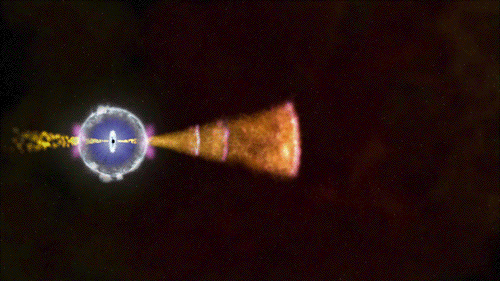 Modèle de la « boule de feu »
I. Les sursauts gamma et la mission SVOM
6
La mission multi-longueurs d’onde SVOM
Mission franco-chinoise dédiée aux sursauts gamma. Lancement : juin 2022.
Objectif : fournir une caractérisation complète des sursauts gamma (position, spectre, distance) et 
observer les sources du ciel transitoire en général.
ECLAIRs (rayons gamma mous et X durs)
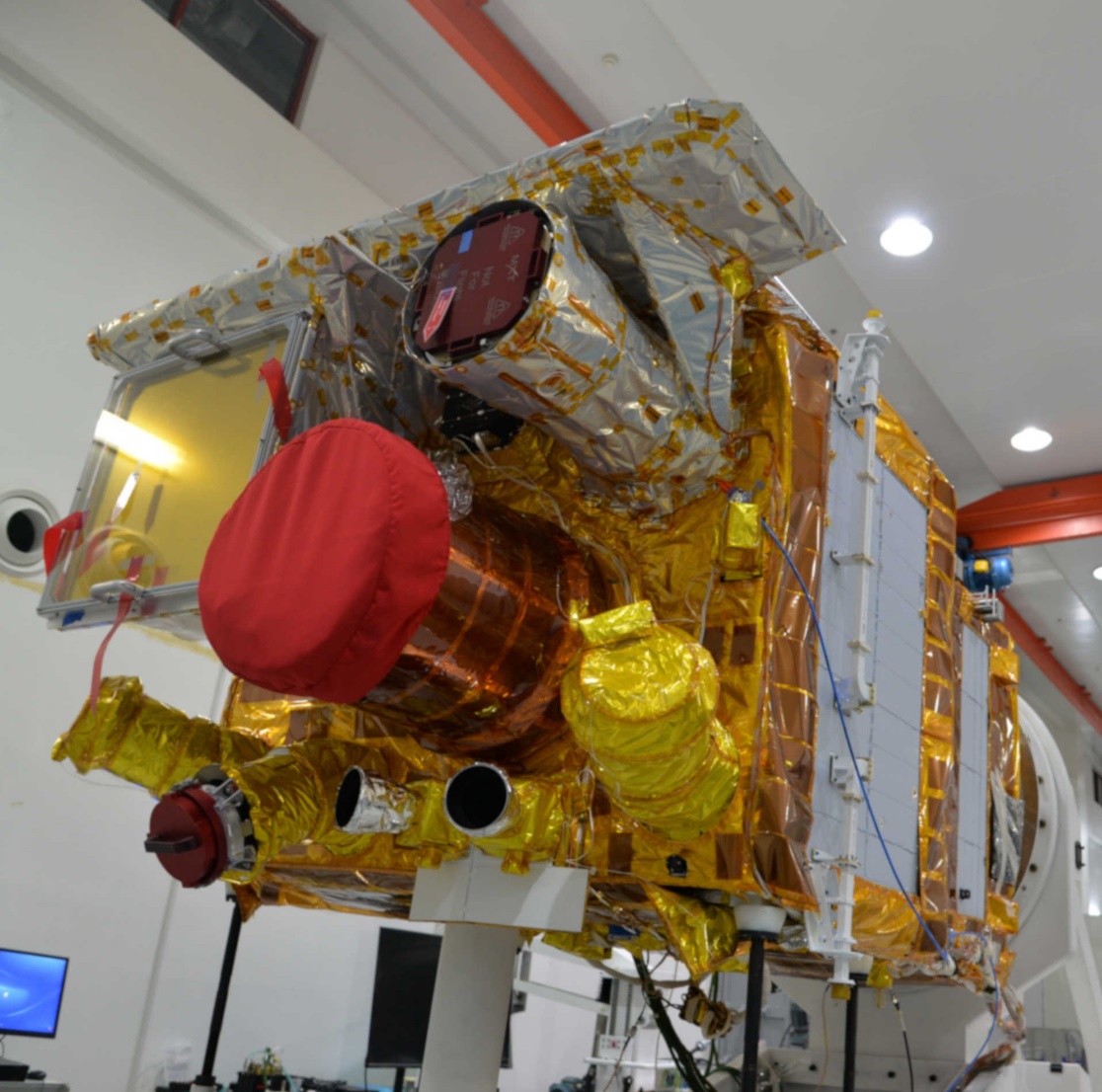 MXT (rayons X mous)
VT (visible)
Repointage automatique pour observer les sursauts détectés par ECLAIRs avec MXT et VT.
Au sol : 
Réseau de transmission d’alertes (VHF)
Télescopes de suivi (GFTs)
Caméras grand angle (GWAC)
GRM (rayons gamma)
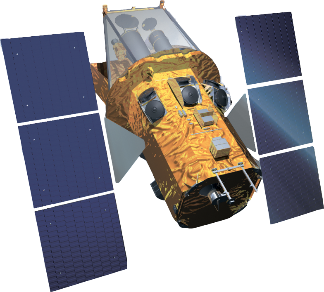 Inspiré de la mission Swift  (2004-…)
Grand champ de vue pour observer l’émission prompte
Petit champ de vue pour observer l’émission rémanente
I. Les sursauts gamma et la mission SVOM
7
Stratégie d’observation de la mission SVOM
Pour suivre un maximum de sursauts avec les grands télescopes au sol (et mesurer leur distance) : 
Le satellite pointe toujours côté « nuit ». 
Les pointages sont essentiellement dirigés vers les pôles galactiques. 
 la Terre traverse régulièrement le champ de vue = problématique pour l’imagerie.
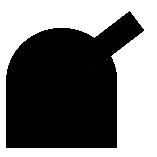 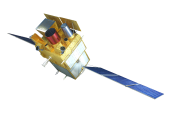 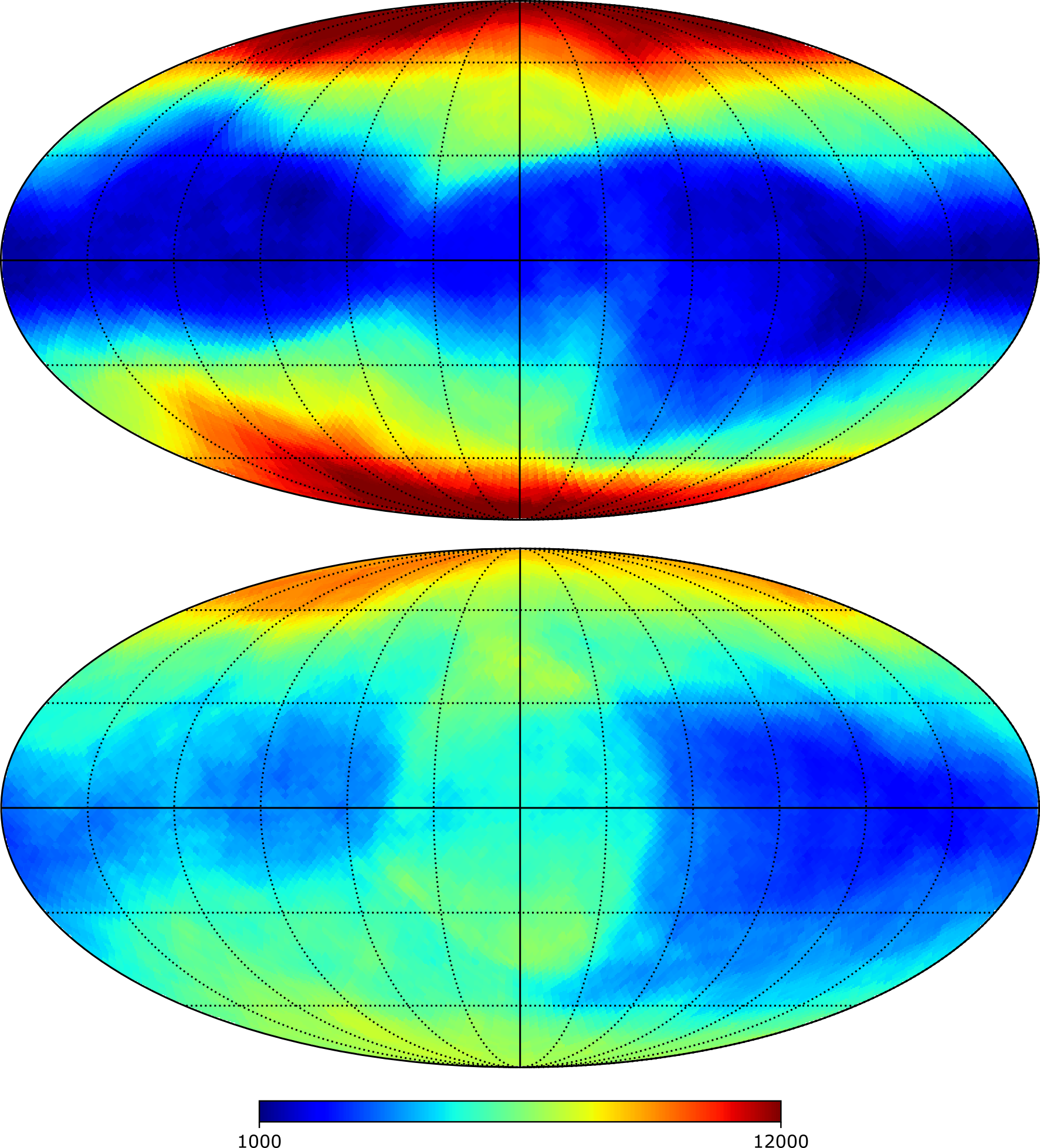 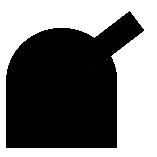 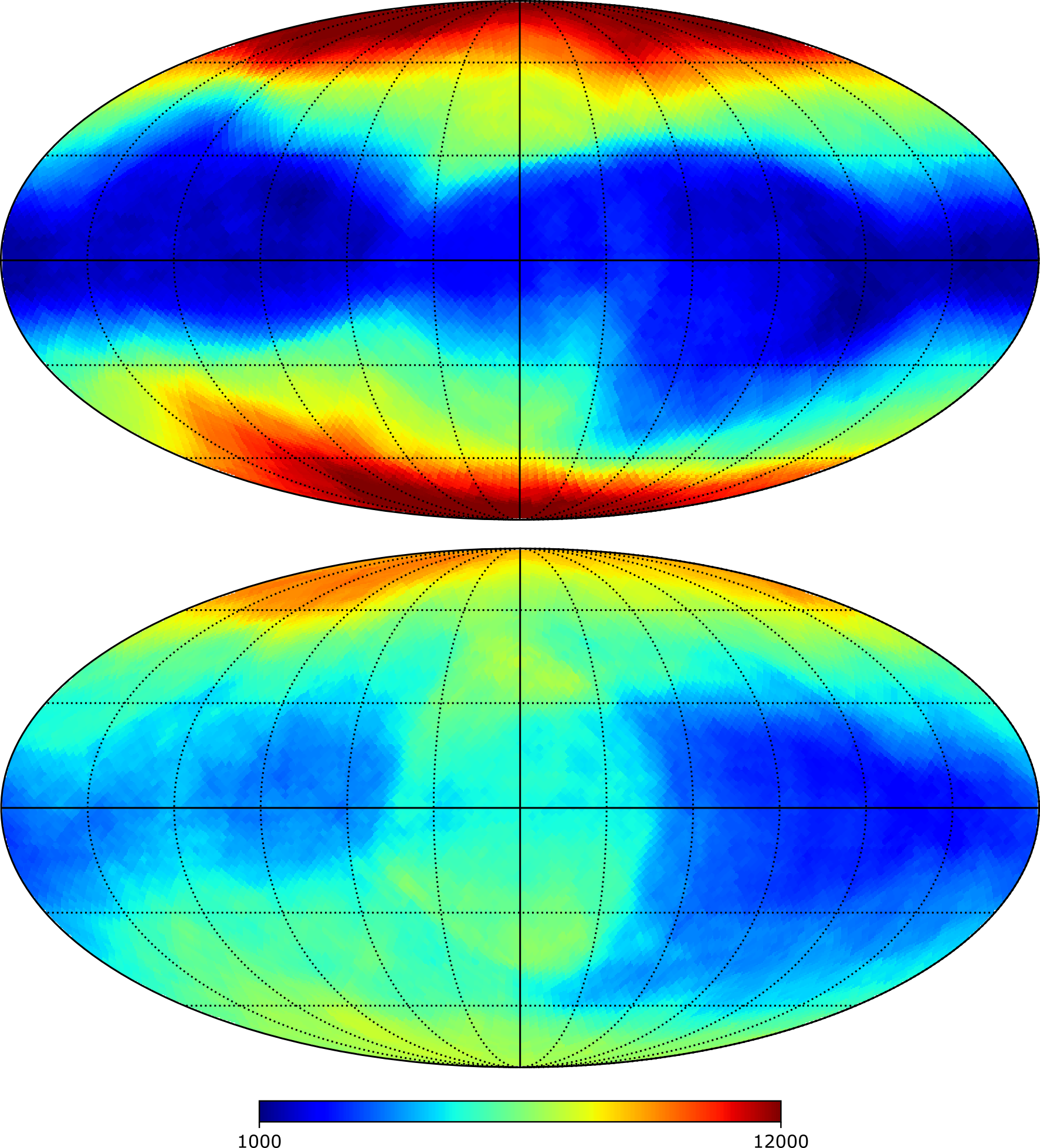 Durée de pointage (ks) en coordonnées galactiques pour un an d’observation.
I. Les sursauts gamma et la mission SVOM
8
II. ECLAIRs et la détection des sursauts gamma
9
Le télescope ECLAIRs : l’instrument
Télescope à masque codé (les rayons X sont difficile à focaliser)
Surface sensible détecteur : 1024 cm2
Détecteur : 80x80 pixels CdTe
Champ de vue total : ≈ 2 sr soit 1/6 du ciel
Imagerie entre 4 et 120 keV (énergie mesurée jusqu’à 150 keV)
Masque en Tantale (40% d’ouverture) autoporteur
Blindage PbCuAl
Taux de détection attendu : ≈ 60 GRBs/an
Localisation : meilleure que 12 arcmin pour 90% des cas

Traitement embarqué par l’UGTS : déclenchement automatique (détection et position)  transmission alerte au sol et consigne de repointage.
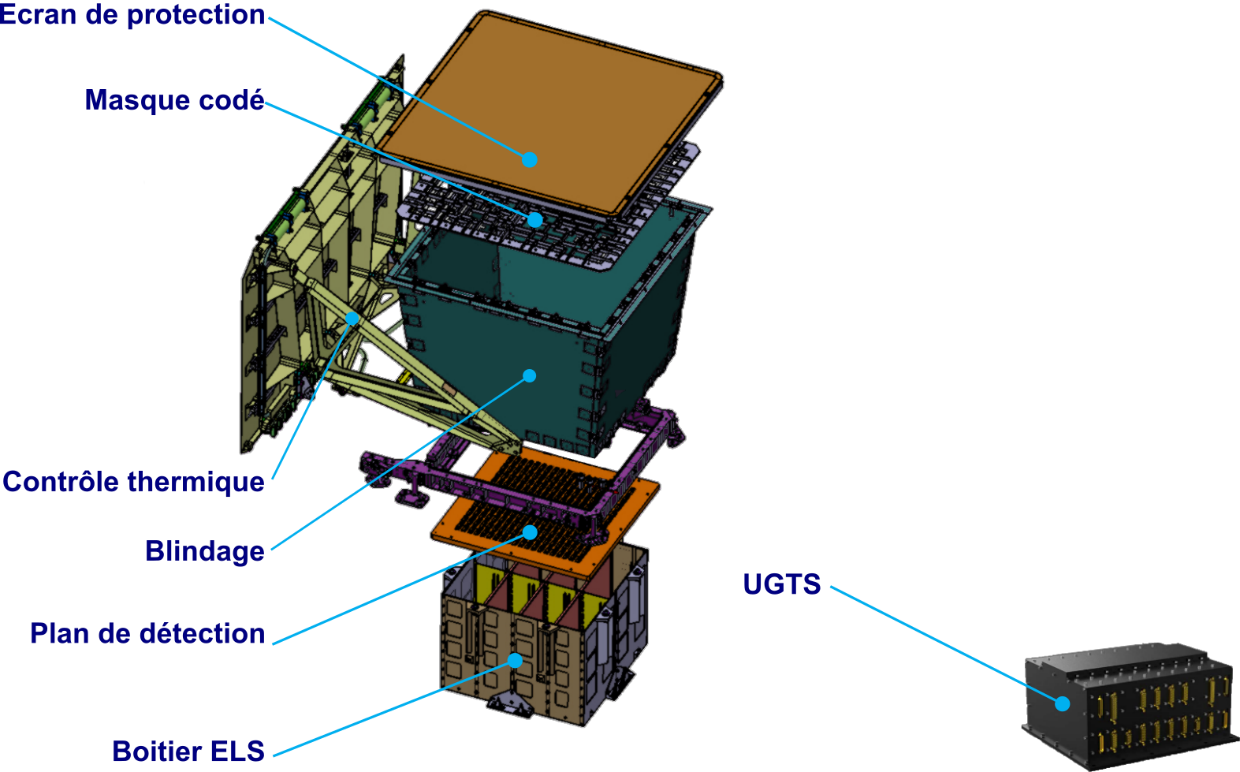 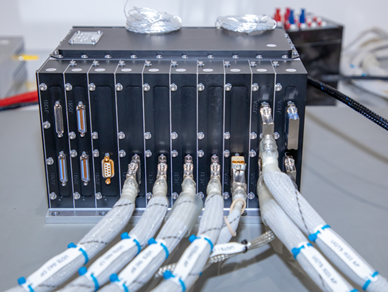 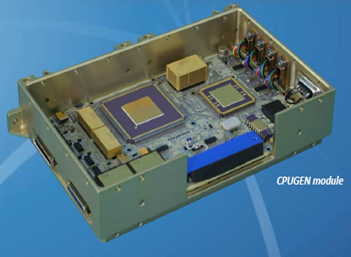 Unité de gestion et de traitement scientifique
Carte CPU (FPGA et processeur Léon 3)
II. ECLAIRs et la détection des sursauts gamma
10
Le télescope ECLAIRs: évolution temporelle du bruit de fond
Bruit de fond : Cosmic X-ray Background  (CXB : contribution des sources X distantes non résolues).
Occultations fréquentes par la Terre  variation du taux de comptage et de la distribution sur le détecteur.
Taux de comptage du bruit de fond attendu
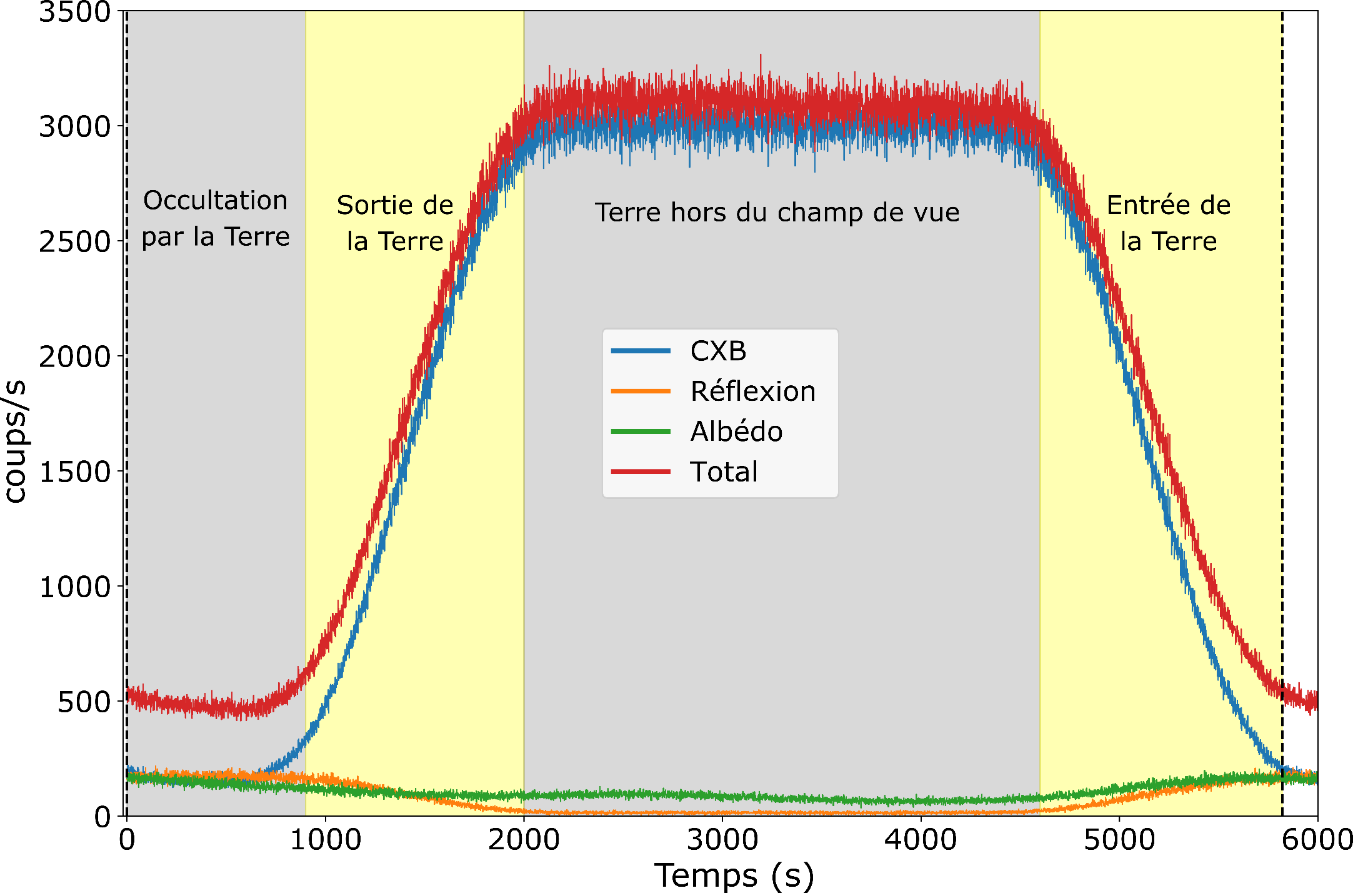 Mate et al. (2019)
II. ECLAIRs et la détection des sursauts gamma
11
Imagerie à masque codé
Projection d’une ombre sur le détecteur : shadowgramme.
Ombre unique pour chaque position d’éclairement.
Reconstruction de l’image du ciel à partir de l’image du détecteur : déconvolution.
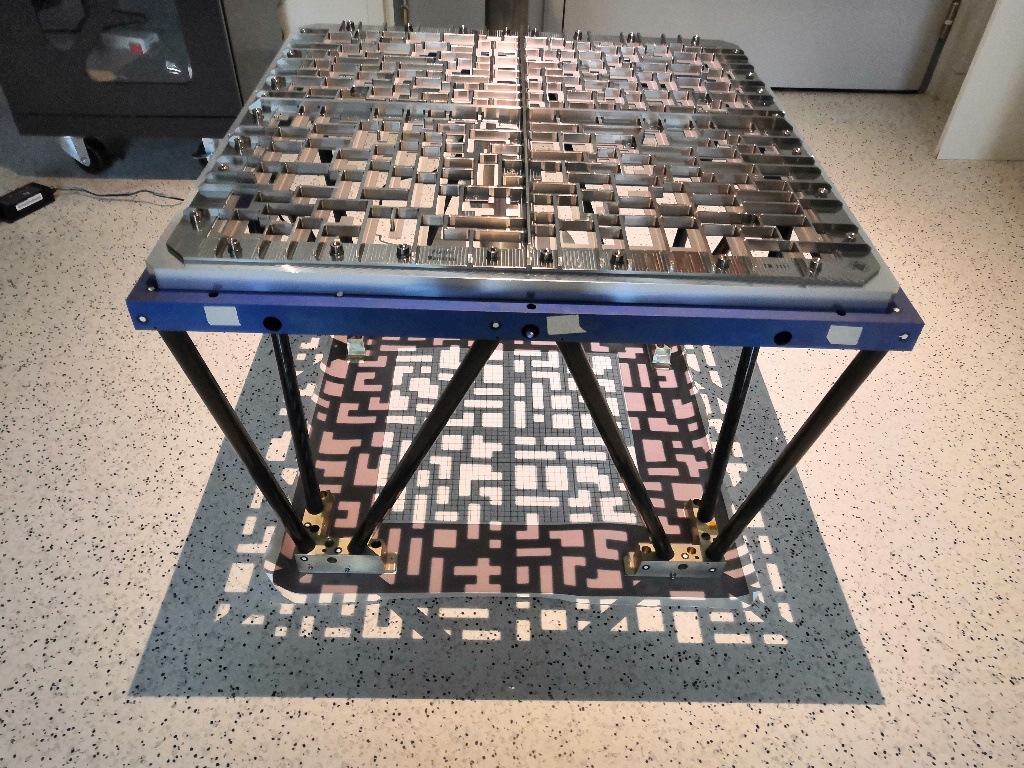 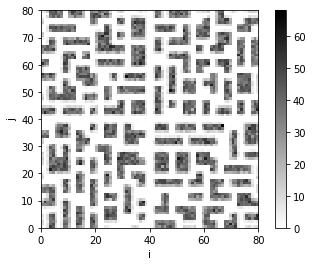 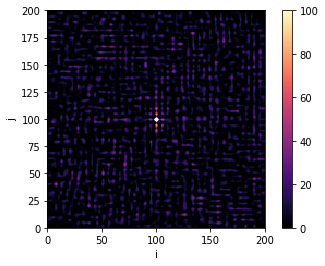 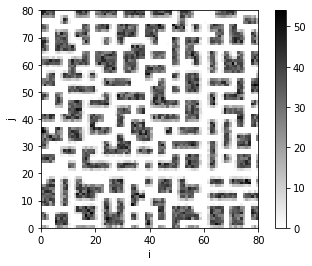 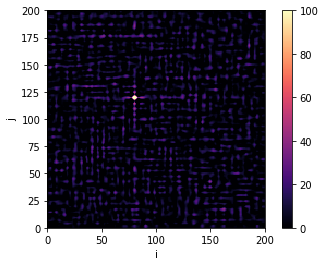 Modèle de vol du masque
II. ECLAIRs et la détection des sursauts gamma
12
Détection embarquée : trigger image
4 keV     20 keV            50 keV               120 keV
0
1
2
3
Nouveauté d’ECLAIRs : seuil bas à 4 keV
4 – 20/50 keV : sursauts mous, grand décalage spectral.
20 -120 keV : sursauts standards détectés par Swift/BAT.
4 -120 keV : sursauts peu intenses.
2 algorithmes de détection embarqués
Trigger taux de comptage : 10 ms à 20 s (non étudié dans la thèse).
Trigger image : 20 s à 20 min.
coups
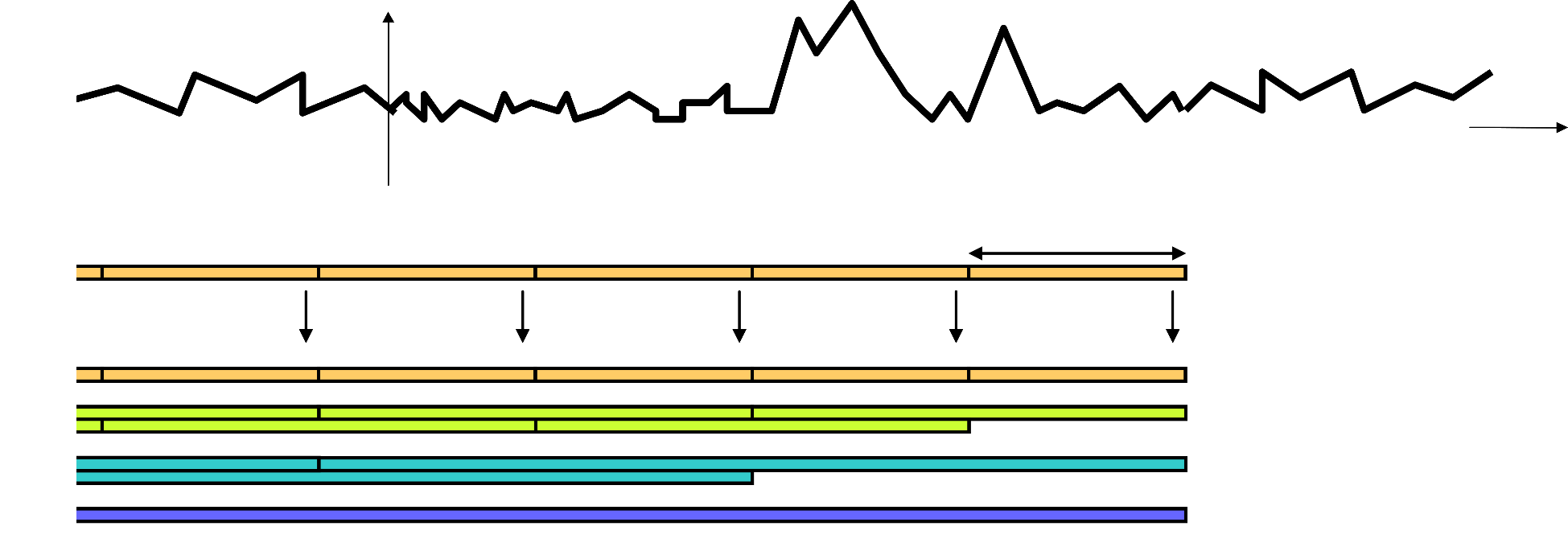 temps
Chronogramme du trigger image
20.48 s
II. ECLAIRs et la détection des sursauts gamma
13
III. Les problématiques de l’imagerie longue exposition et les méthodes traditionnelles de correction
14
Cas idéal : bruit Poissonien uniforme sur le détecteur
Image du détecteur en coups
Distribution du SNR des pixels du ciel
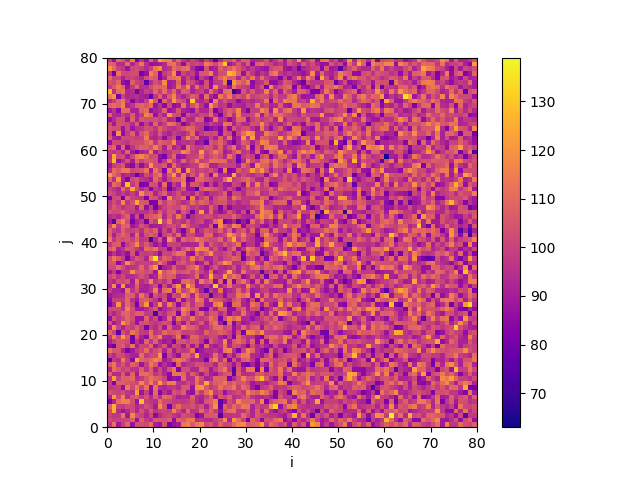 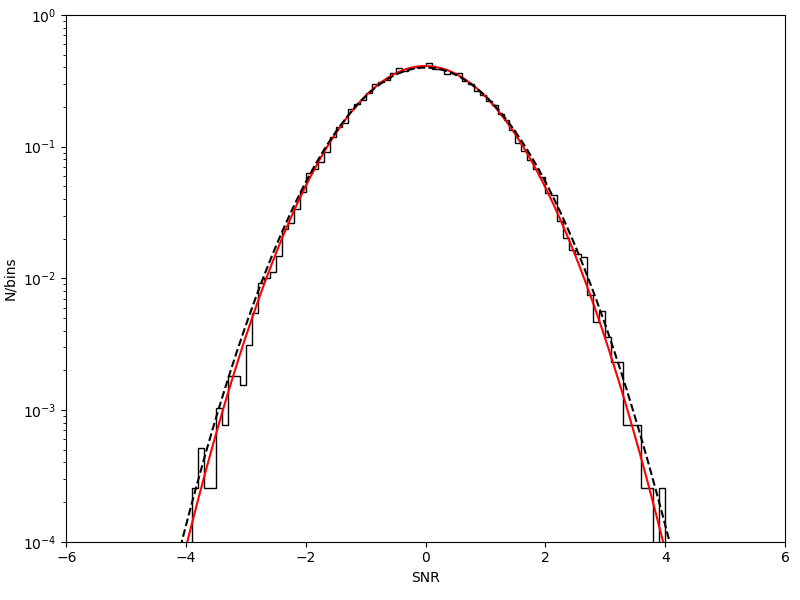 Moyenne ~ 0
Ecart-type ~1
Image du ciel en SNR
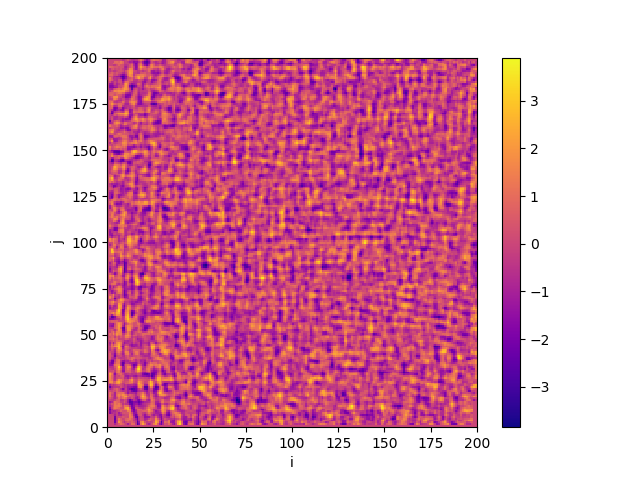 III. Les problématiques de l’imagerie longue exposition grand champ à masque codé en rayons X durs
15
CXB non uniforme sur le détecteur non corrigé : effet de la non correction
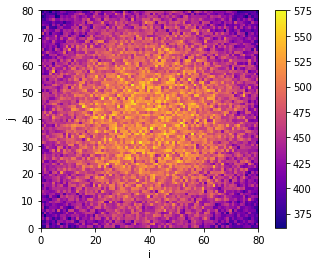 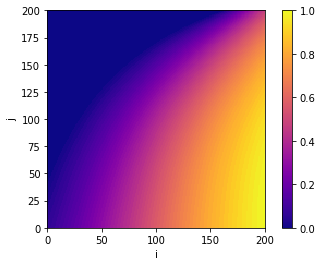 Sans Terre
Avec Terre
Exposition du ciel normalisée
(20 min)
Image du détecteur en coups
(1000 s, 4-120 keV)
Image du ciel en SNR en ≈  20 min : pas de corrections des 64 images de 20 s qui les composent.
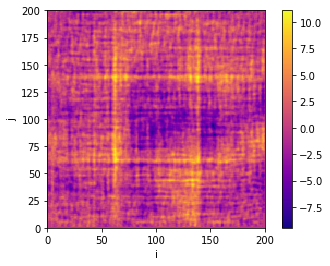 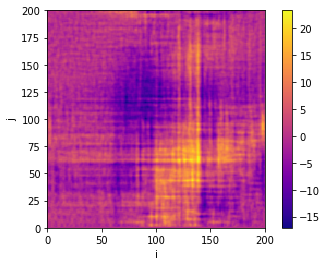 La qualité des images se dégradent en sommant les images de 20 s non corrigées.
III. Les problématiques de l’imagerie longue exposition grand champ à masque codé en rayons X durs
16
Correction du bruit de fond : méthode traditionnelle par ajustement
Méthode traditionnelle pour l’imagerie à masque codée à grand champ de vue.

CXB : forme convexe sur le détecteur (Image du détecteur en coups, 1000 s, 4-120 keV, sans Terre).
Méthode implémentée dans le logiciel embarqué.
Exemple en présence de Terre :
Image du détecteur en coups (20 s, 4-120 keV)
Modèle du détecteur en coups
Image du ciel en SNR (20 min)
Image du détecteur corrigée en coups
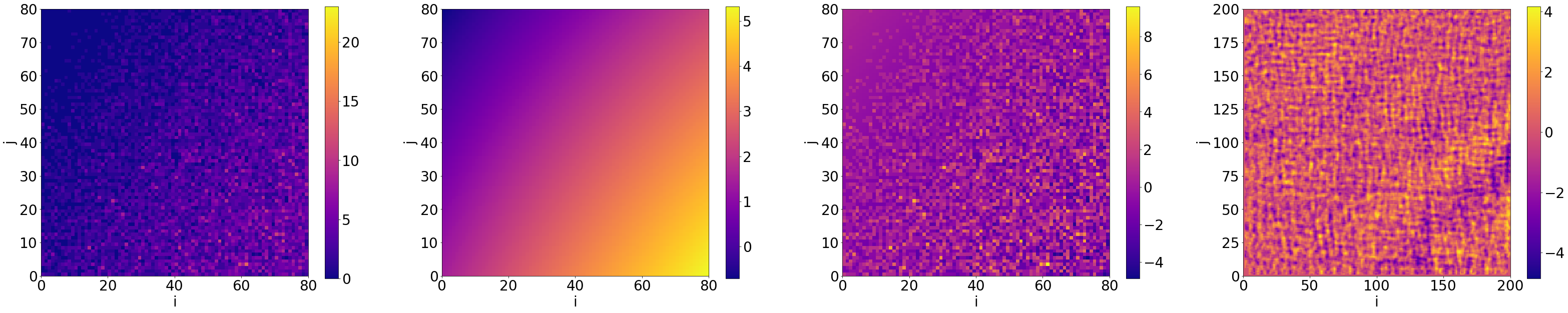 IV. Traitement embarqué des images produites par ECLAIRs
17
Source connue dans le champ de vue non corrigée : effet de la non correction
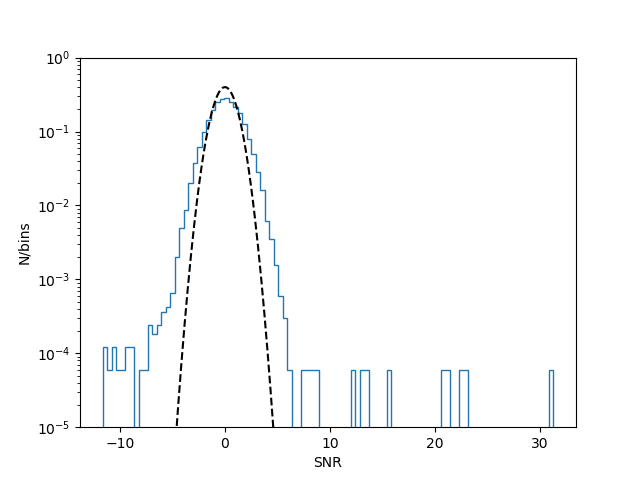 Distribution du SNR des pixels du ciel
Image du ciel en SNR
(20 s, 4-120 keV)
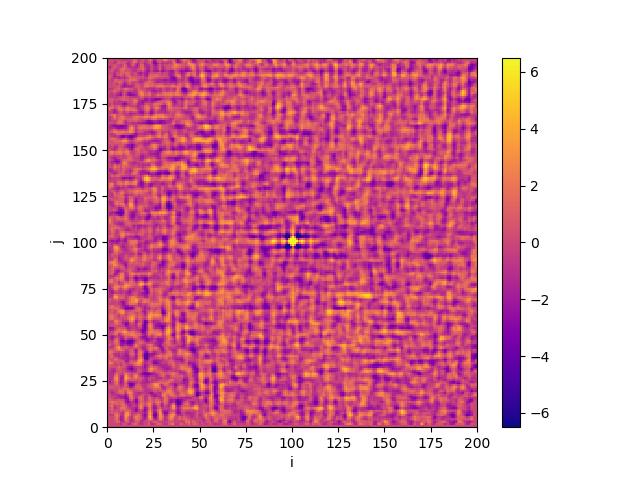 Valeurs de SNR importantes qui se « détachent » + élargissement de la distribution (bruit de codage dans toute l’image)  masquer les pixels affectés par la source ne suffit pas.
III. Les problématiques de l’imagerie longue exposition grand champ à masque codé en rayons X durs
18
Catalogue de sources
Dagoneau et al., 2020
A&A, accepté, arXiv:2010.09401
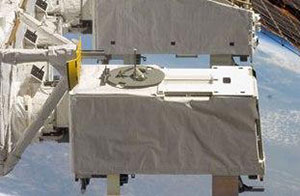 MAXI (ISS)
Construction d’un catalogue (1793 sources) : 
MAXI/GSC (2-20 keV) (standard online products)
Swift/BAT (14-195 keV) (Oh et al., 2018)
Essentiellement des binaires X.
En partie embarqué dans le logiciel de l’UGTS
Carte en coordonnées galactiques des sources du catalogue
Etude de l’influence des sources : 
Génération de spectres (loi de puissance simple ou brisée) à partir de flux moyens. 
Simulation des sources dans le champ de vue.
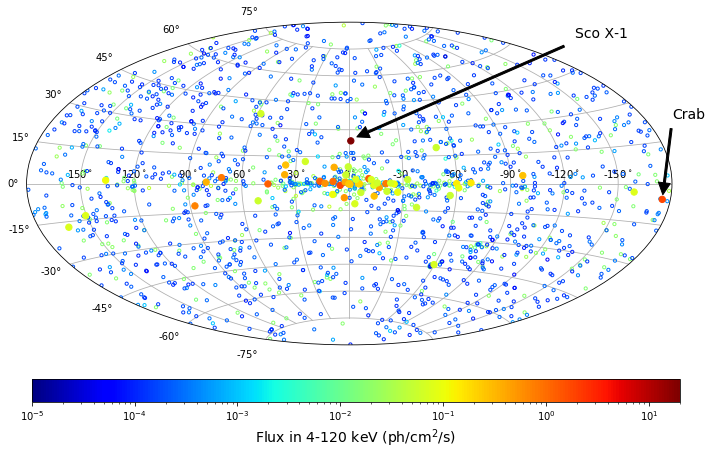 Ecart-type du SNR des images du ciel en 20 min.
Sans correction
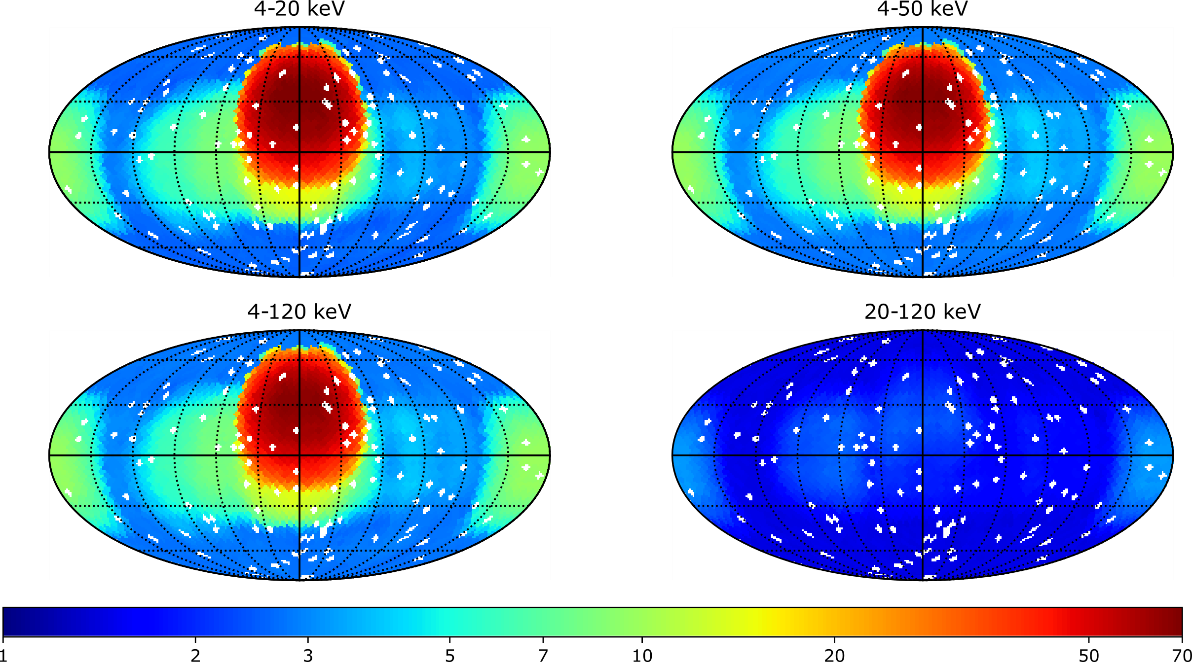 III. Les problématiques de l’imagerie longue exposition grand champ à masque codé en rayons X durs
19
Correction des sources : méthode traditionnelle par ajustement
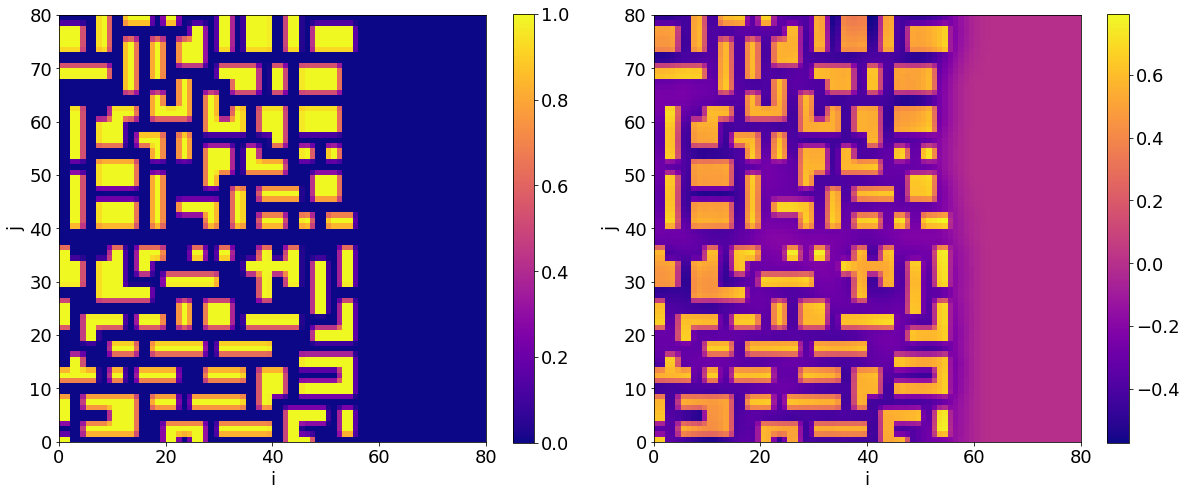 A partir d’un catalogue de source embarqué (positions dans le ciel)
Positions dans l’image du ciel (en pixel).
Construction de la « fonction d’illumination » de chaque source.
Fonction ajoutée au modèle à ajuster.
Exemple d’une fonction d’illumination  (source hors axe)
Ecart-type du SNR des images du ciel en 20 min.
En 20 min : 

Sans correction, l’écart-type atteint des valeurs > 50 dans le centre galactique et la région de Sco X-1.

Avec correction, écart-type réduit à < 7.

Différence selon la région du ciel pointée : le seuil de détection en SNR ne peut pas être unique (temps d’exposition et échelle de temps)  Comment fixer le meilleur seuil pour chaque région du ciel pointée ?
Avec correction
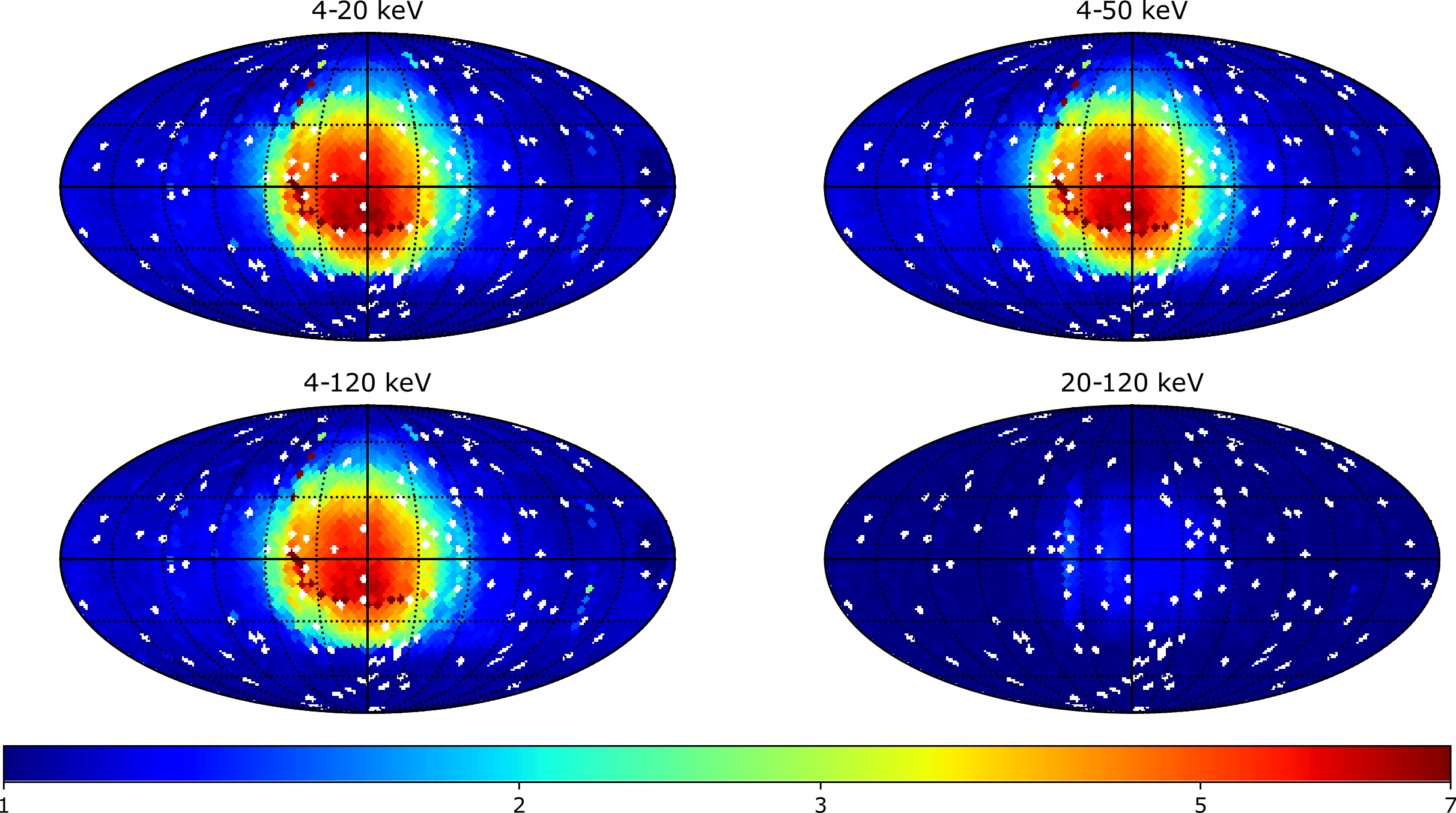 IV. Traitement embarqué des images produites par ECLAIRs
20
IV. Traitement embarqué des images produites par ECLAIRs : nouvelles méthodes et comparaison avec la méthode traditionnelle.
21
Correction du bruit de fond : ondelettes
Dagoneau et al.
In prep.
Méthode implémentée dans le logiciel embarqué.
Image du détecteur
(20 s)
Image du détecteur corrigée du CXB
Ciel
(coups, variance et SNR)
W
D
Pas d’hypothèse sur la forme du bruit de fond sur le détecteur.
Calcul des différentes échelles avec l’algorithme à trous 2D (Starck et Murtagh, 2002).
IV. Traitement embarqué des images produites par ECLAIRs
22
Ondelettes 2D : algorithme à trous
Image détecteur brute
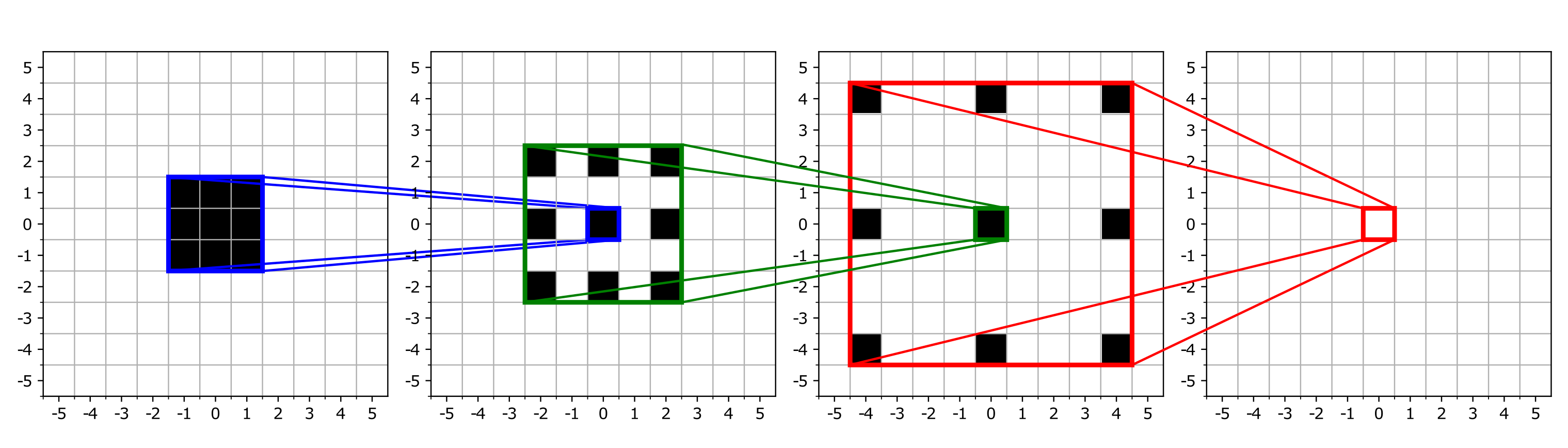 IV. Traitement embarqué des images produites par ECLAIRs
23
Correction du bruit de fond : ondelettes
Paramètres retenus : 
Lissage maximal x3 (conserve les échelles dont la taille caractéristique est de 1, 2 ou 4 pixels)
Filtre de taille 3
2 paramètres (configurables) pour la méthode : 
Taille du filtre (3 ou 5)
Nombre de lissages
Ecart-type du SNR du ciel pour 20s (gauche) et 20 min (à droite) après correction.
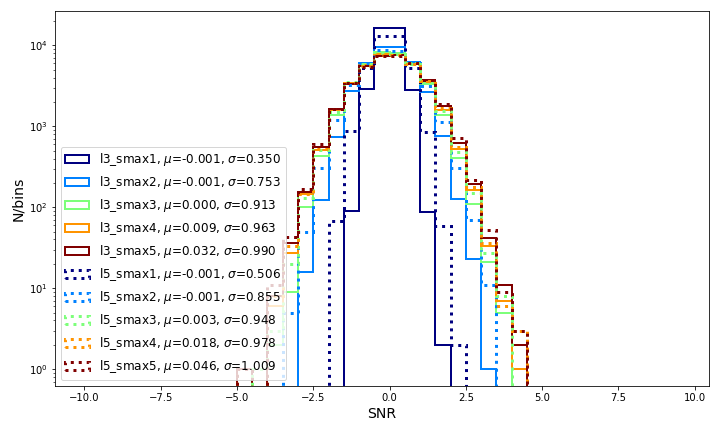 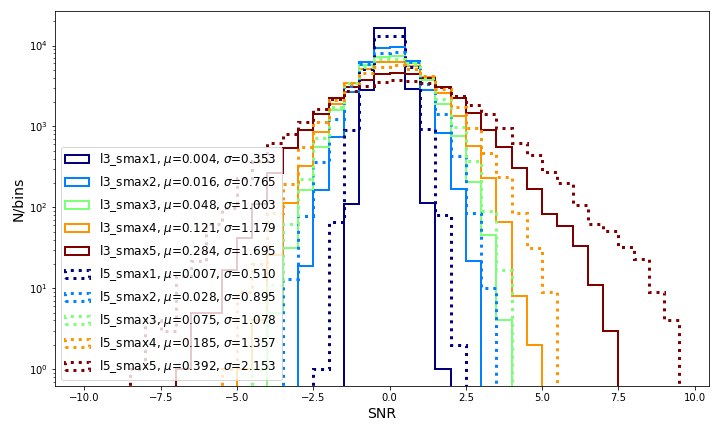 IV. Traitement embarqué des images produites par ECLAIRs
24
Correction du bruit de fond : ondelettes (avec Terre)
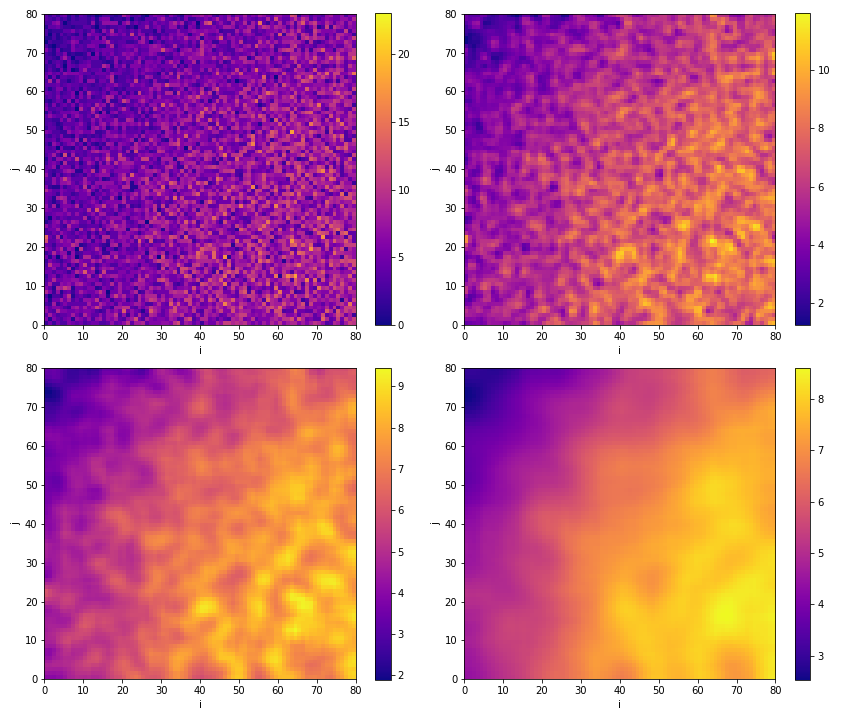 Image détecteur brute (20 s, 4-120 keV)
IV. Traitement embarqué des images produites par ECLAIRs
25
Performances des méthodes : simulation d'une année d'observation
Dagoneau et al., in prep.
Scénario d’un an de pointage de SVOM  simulation de toutes les images d’une année.
Distribution des durées des pointages
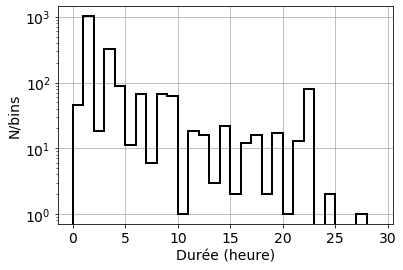 Positions des pointages en coordonnées galactiques.
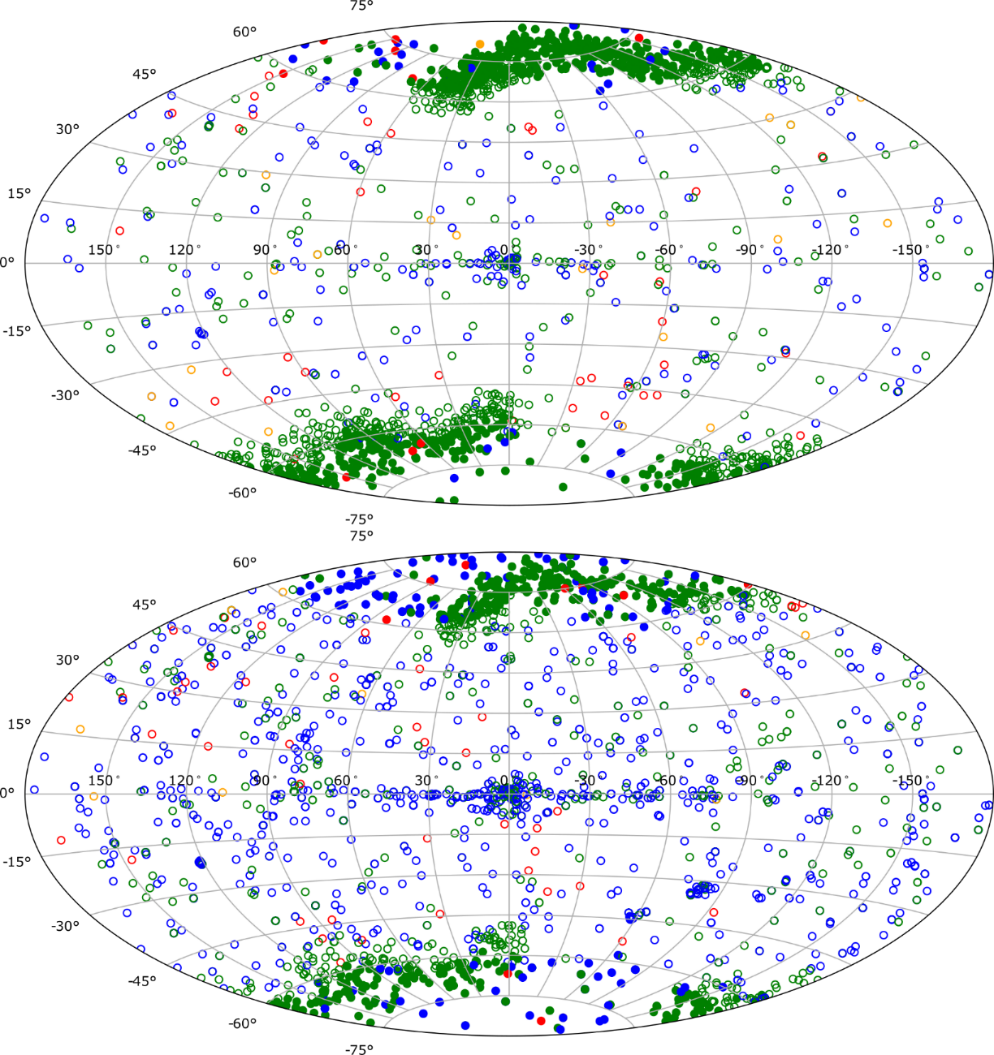 vert : cibles du programme Général
bleu : cibles d’opportunité nominale
orange : cibles d’opportunité exceptionnelle
rouge : suivi d’un sursaut-gamma
1919 pointages stables dans l’année :
Projection du CXB et des sources  images du détecteur toutes les 20 s
Correction du CXB (ajustement ou ondelettes) et des sources (ajustement des modèles)
Reconstruction de l’image du ciel (20 s) par déconvolution
Construction des échelles de temps (40 s, 80 s, …, 20 min)
Analyse (écart-type et maximum du SNR dans toutes les images).
IV. Traitement embarqué des images produites par ECLAIRs
26
Performances des méthodes : maximum et écart-type du SNR
Distribution de Max SNR pour toutes les images de 20 s et 20 min sur 1 an d’observation, CXB corrigé par ajustement ou ondelettes.
Distribution de Std SNR pour toutes les images de 20 s et 20 min sur 1 an d’observation, CXB corrigé par ajustement ou ondelettes.
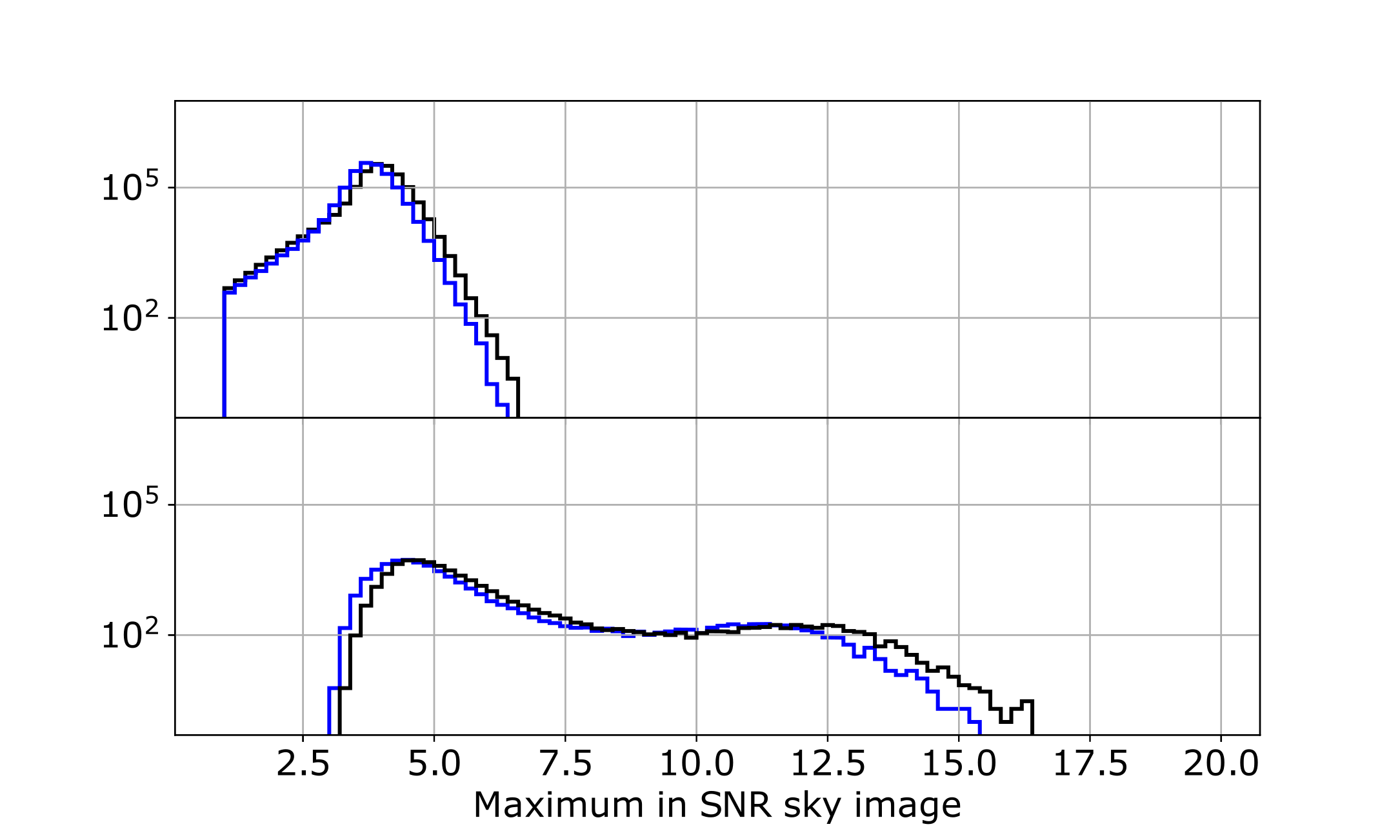 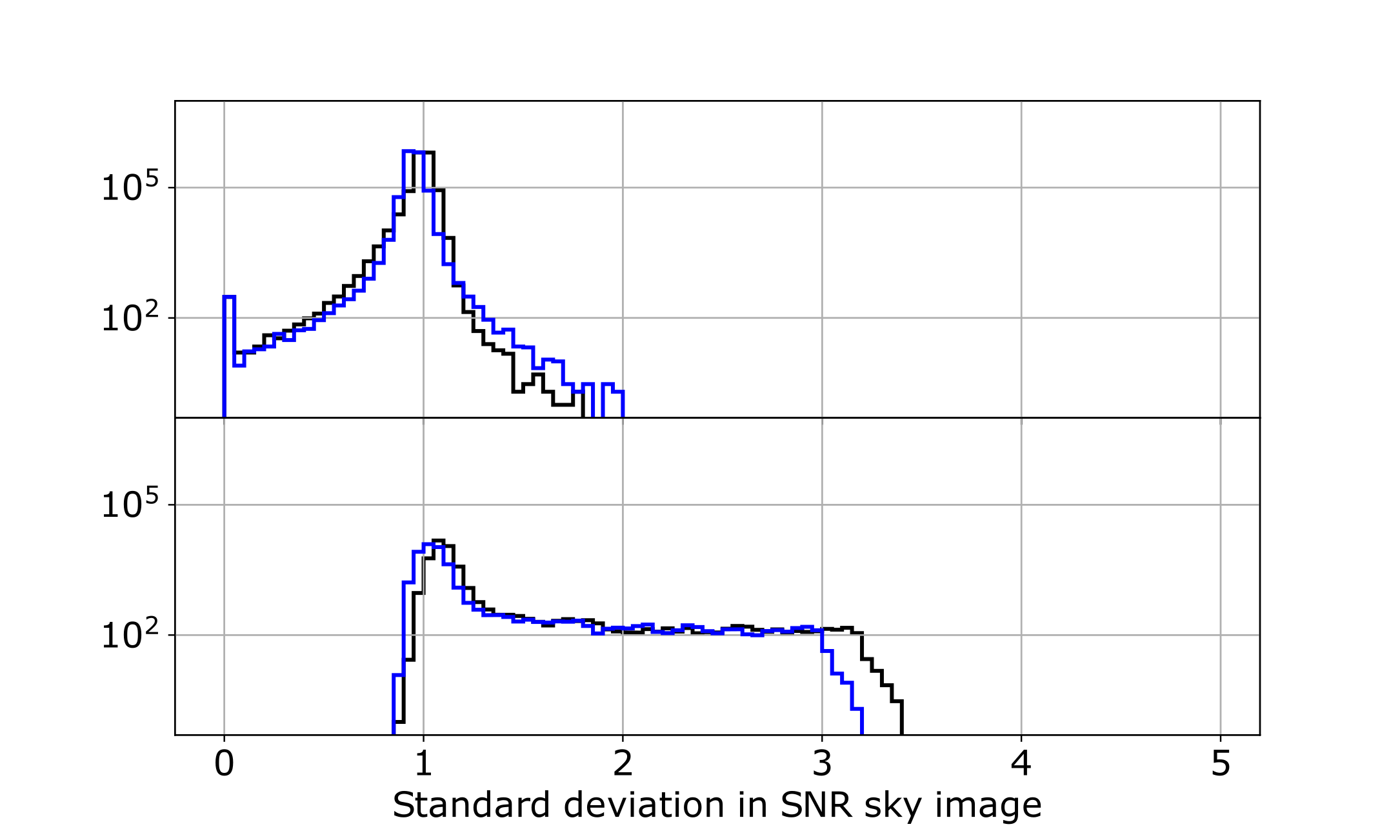 20 s
20 s
20 min
20 min
IV. Traitement embarqué des images produites par ECLAIRs
27
Performances des méthodes : seuil en SNR adaptatif
Méthode implémentée dans le logiciel embarqué.
Distribution de (Max SNR)/(Std SNR) pour toues les images de 20 s et 20 min sur 1 an d’observation, CXB corrigé par ajustement ou ondelettes.
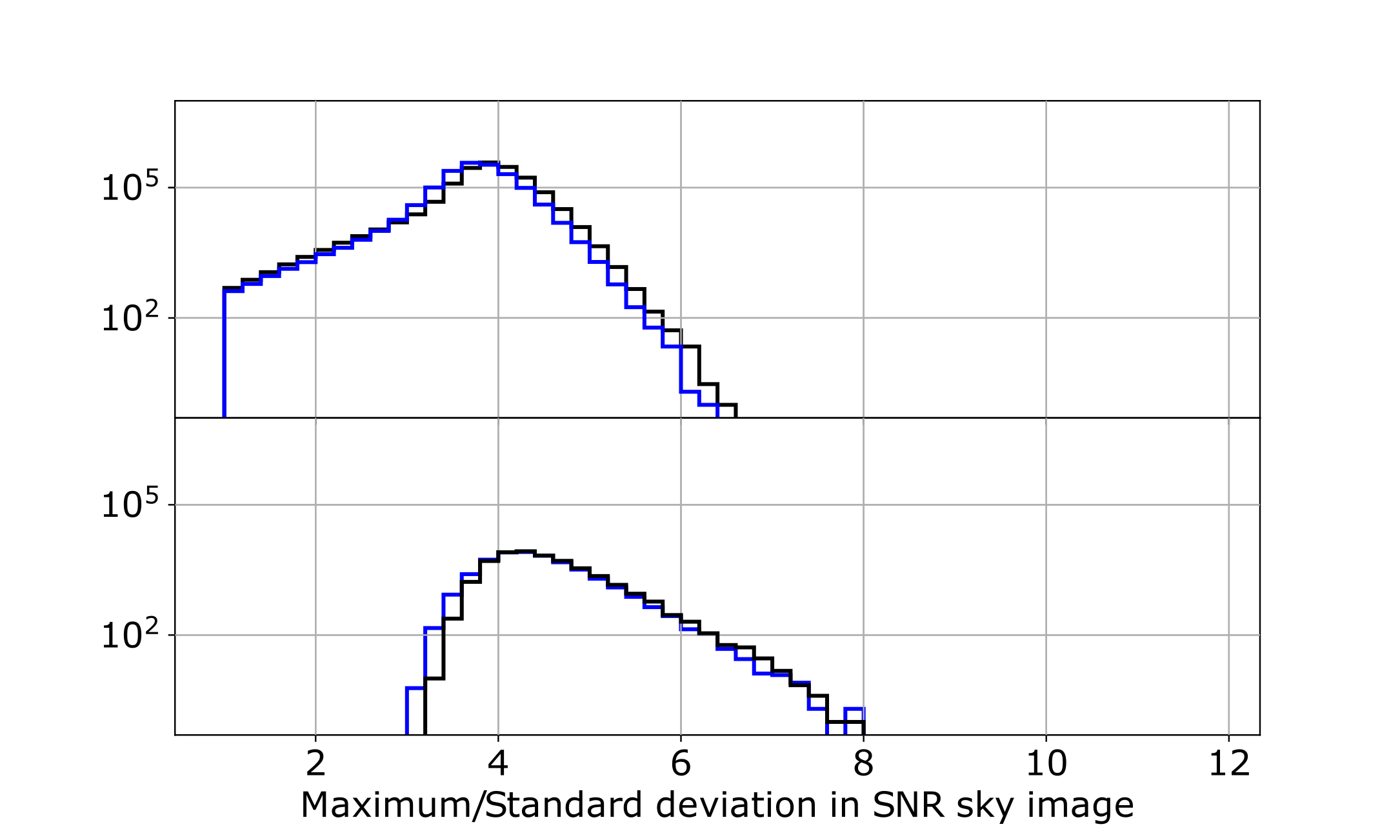 20 s
20 min
Nombre d’images de 20 s : 1 510 545
Nombre d’images de 20 min : 44 895
IV. Traitement embarqué des images produites par ECLAIRs
28
Conclusion sur les méthodes de traitement d’images
Une nouvelle méthode utilisant des ondelettes : pas besoin de faire d’hypothèse sur la forme spatiale du CXB sur le détecteur  implémenté à bord.
Correction des sources essentielle pour réduire l’écart-type du SNR des images du ciel.
Qualité des images du ciel différente selon la direction de pointage (centre galactique et Sco X-1 vs pôles).
Seuil en SNR adaptatif en fonction de l’écart-type du SNR  implémenté à bord.

Traitements essentiels pour la détection de sursauts faibles dans des images longue durée.
Exemple : détection de sursauts gamma ultra-longs.
29
V. Application de l’imagerie longue pose : détection de sursauts ultra-longsDagoneau et al., 2020Experimental Astronomy, vol 50, issue 1
30
Sursauts gamma d’ultra-longue durée
Une nouvelle famille de sursauts ? Ou juste la queue de distribution des sursauts longs ?
Progéniteurs différents : étoile bleue supergéante à faible métallicité, formation d’un magnétar ?
Ils « ressemblent » aux sursauts longs : émission rémanente et association avec des supernovae.
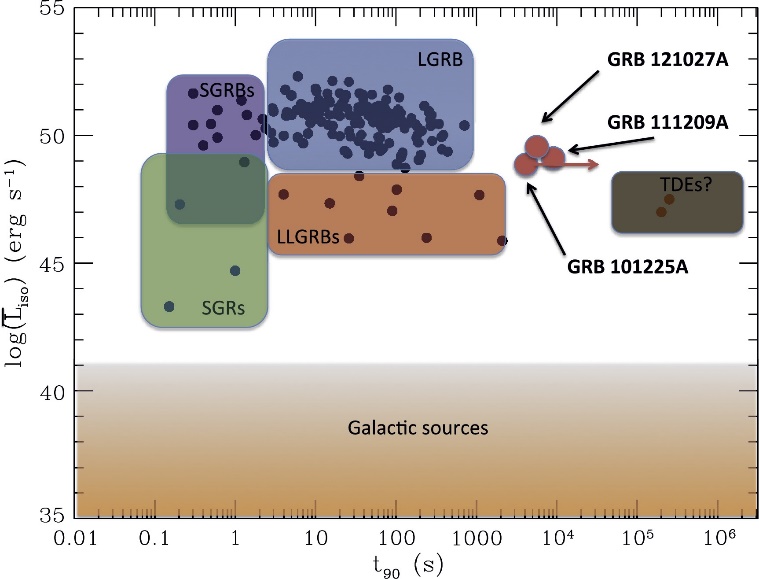 Echantillon de 10 événements détectés par Swift/BAT et classés comme « ultra-longs » dans la littérature (durées issues de Levan et al., 2015 et Virgili et al., 2013).
(Levan et al., 2013)
Etude de la détectabilité de ces sursauts par ECLAIRs  Simulation à 1000 positions isotropes dans le champ de vue.
V. Application : détection de sursauts ultra-longs
31
Détection par le trigger image
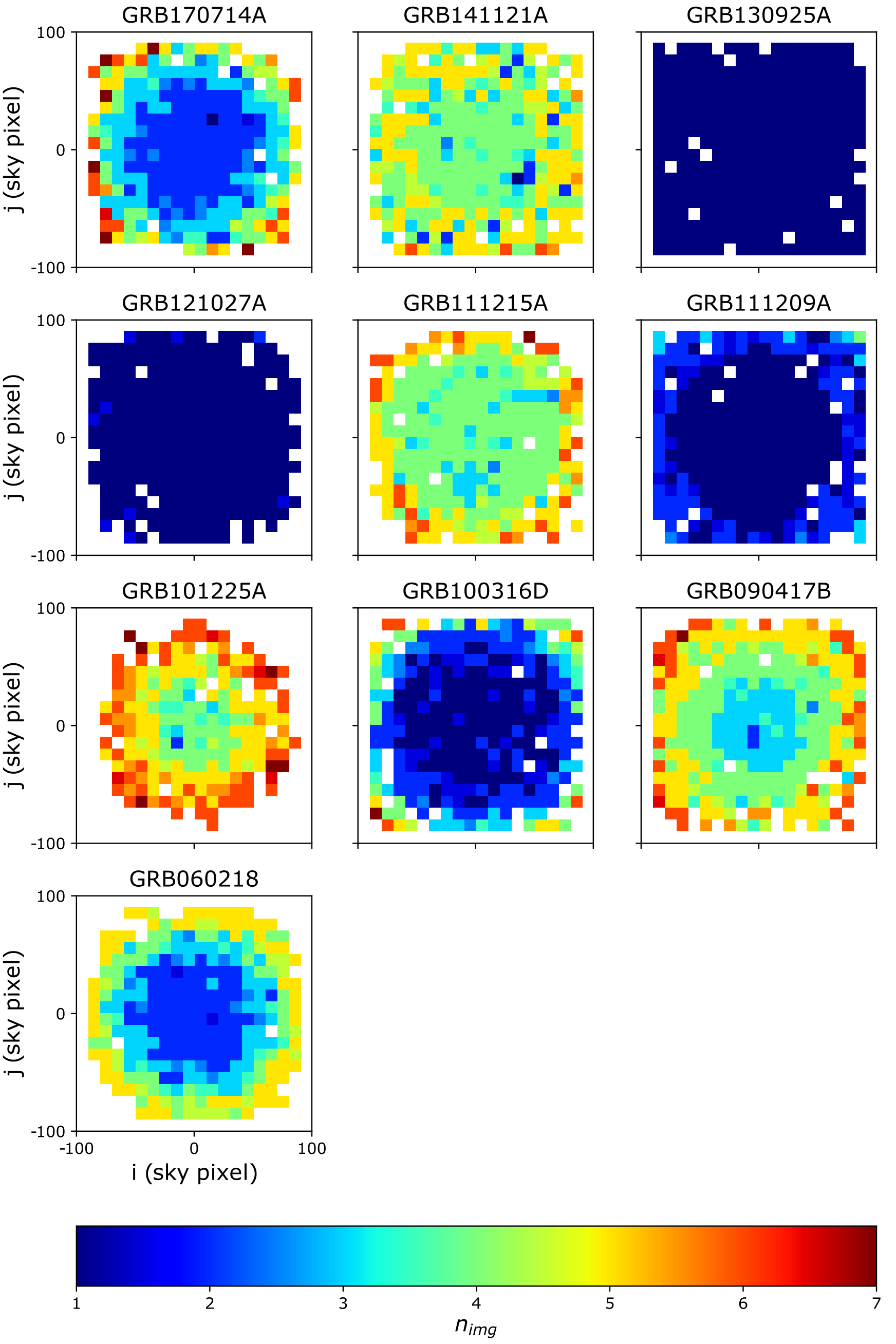 Les 10 sursauts sont toujours détectés au centre du champ de vue d’ECLAIRs.
Theta
46°                 37°                32°    26°      18°    0°
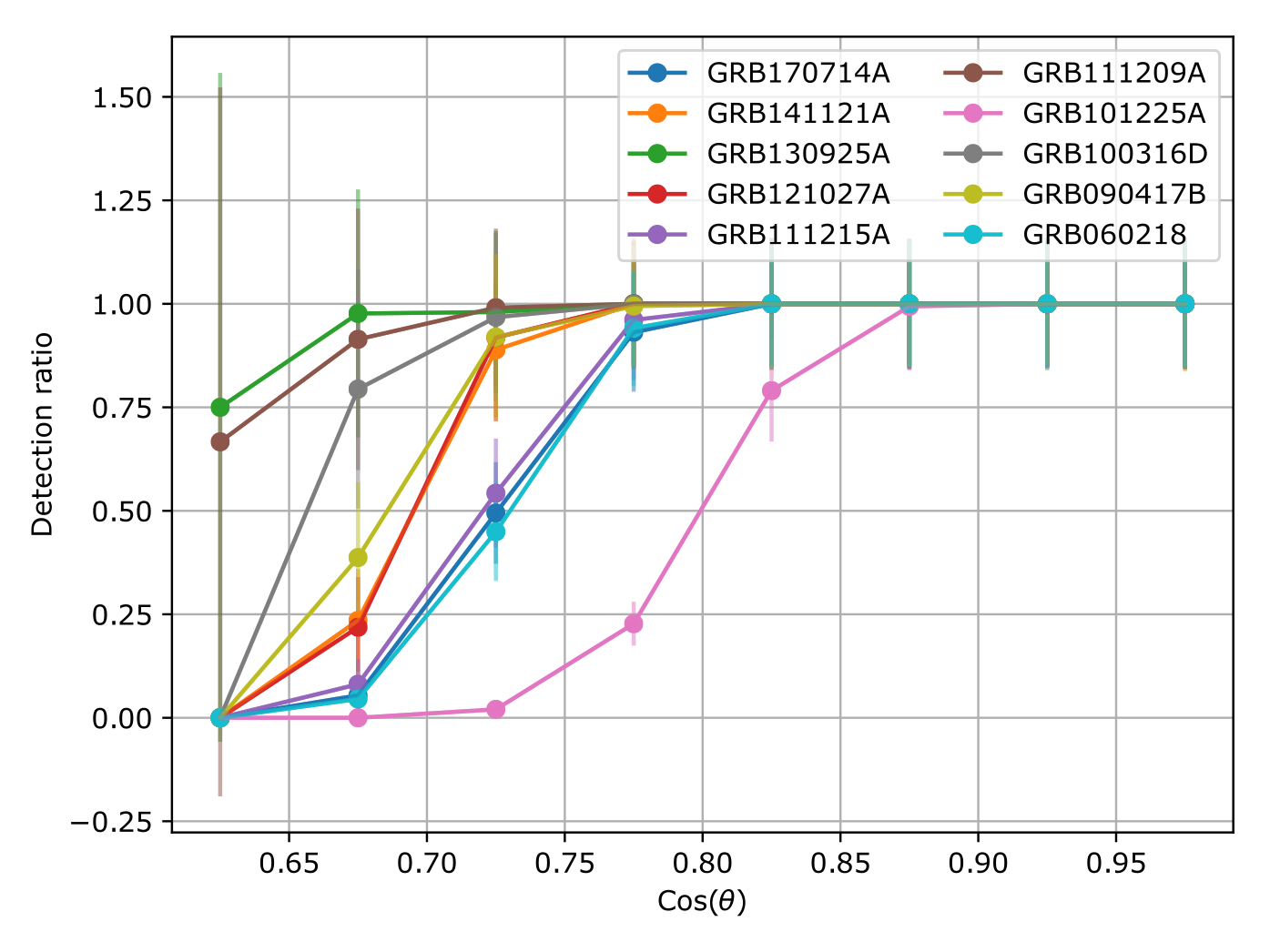 V. Application : détection de sursauts ultra-longs
32
Détection par le trigger image en fonction de la distance
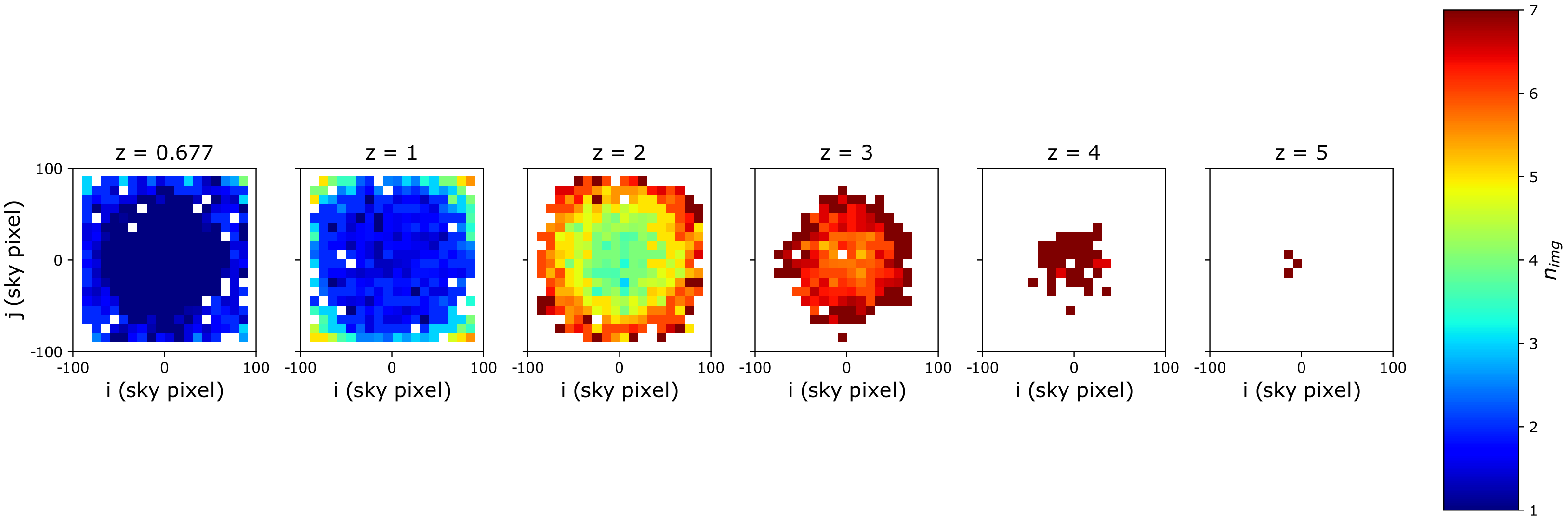 GRB 111209A
Transport de la courbe de lumière et du spectre à une plus grande distance  (code movegrb, Antier, Bocquier, Daigne)
Les détections se concentrent au centre du champ de vue et sur les tranches de temps les plus longues.
V. Application : détection de sursauts ultra-longs
33
Détection par le trigger image en fonction de la distance
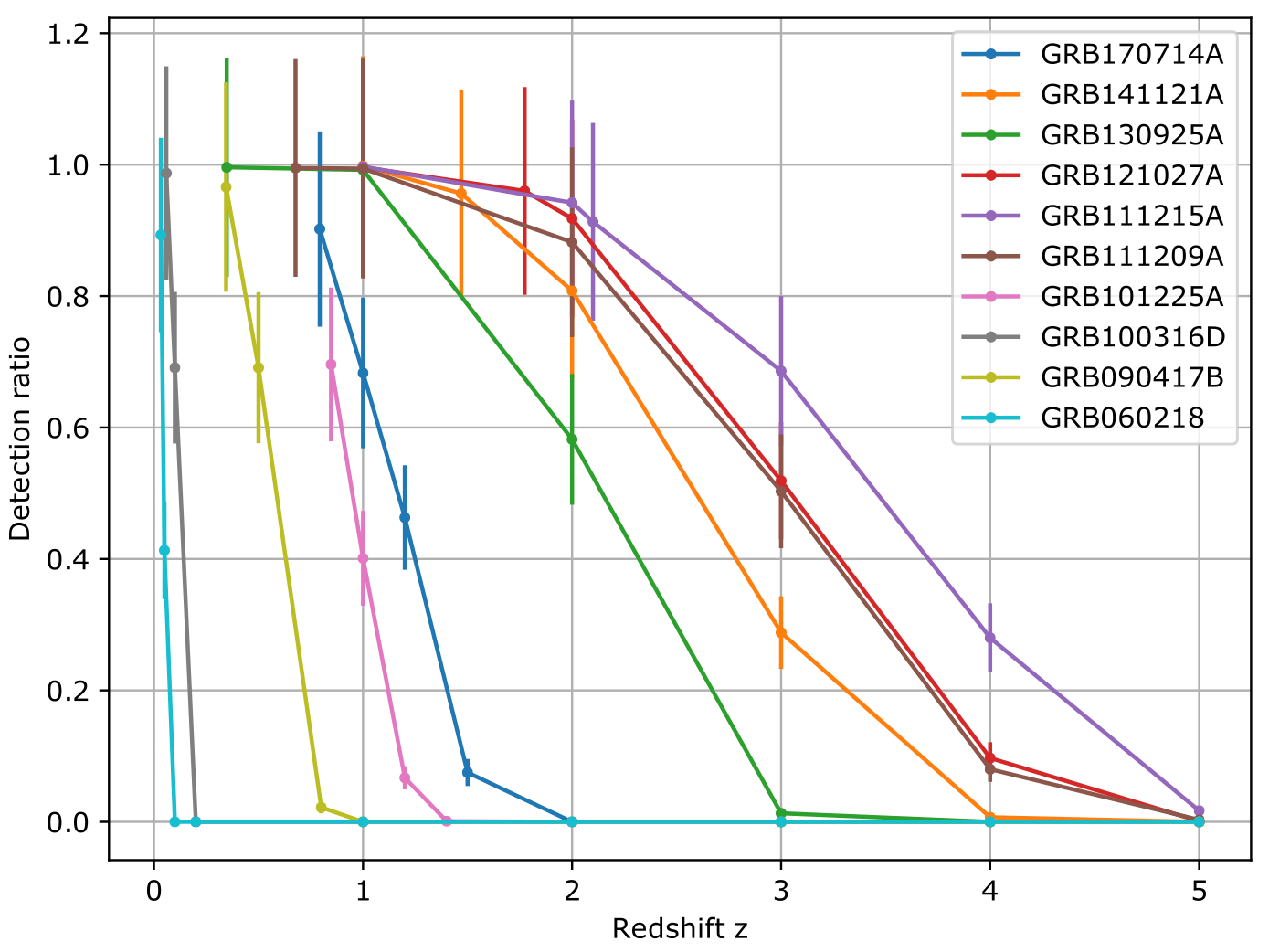 Décalage des sursauts détectés par Swift/BAT.
Fraction de détection des 10 sursauts ultra-longs en fonction du redshift (par rapport au 1000 simulation). 

Les sursauts visibles le plus loin avec ECLAIRs sont aussi les plus brillants vu par Swift/BAT.
V. Application : détection de sursauts ultra-longs
34
Estimation du taux de détection pour ECLAIRs : méthode
V. Application : détection de sursauts ultra-longs
35
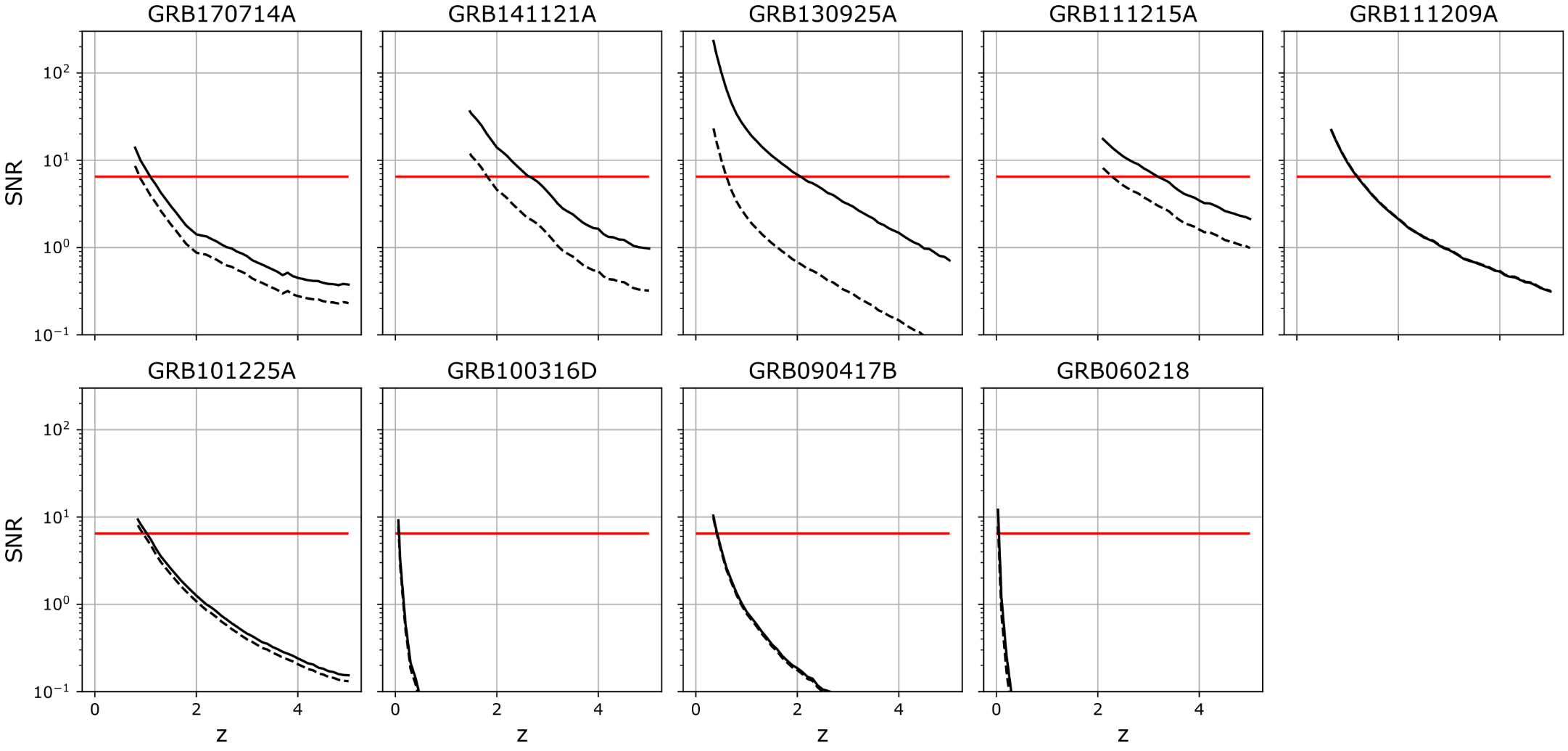 VI. Application : détection de sursauts ultra-longs
36
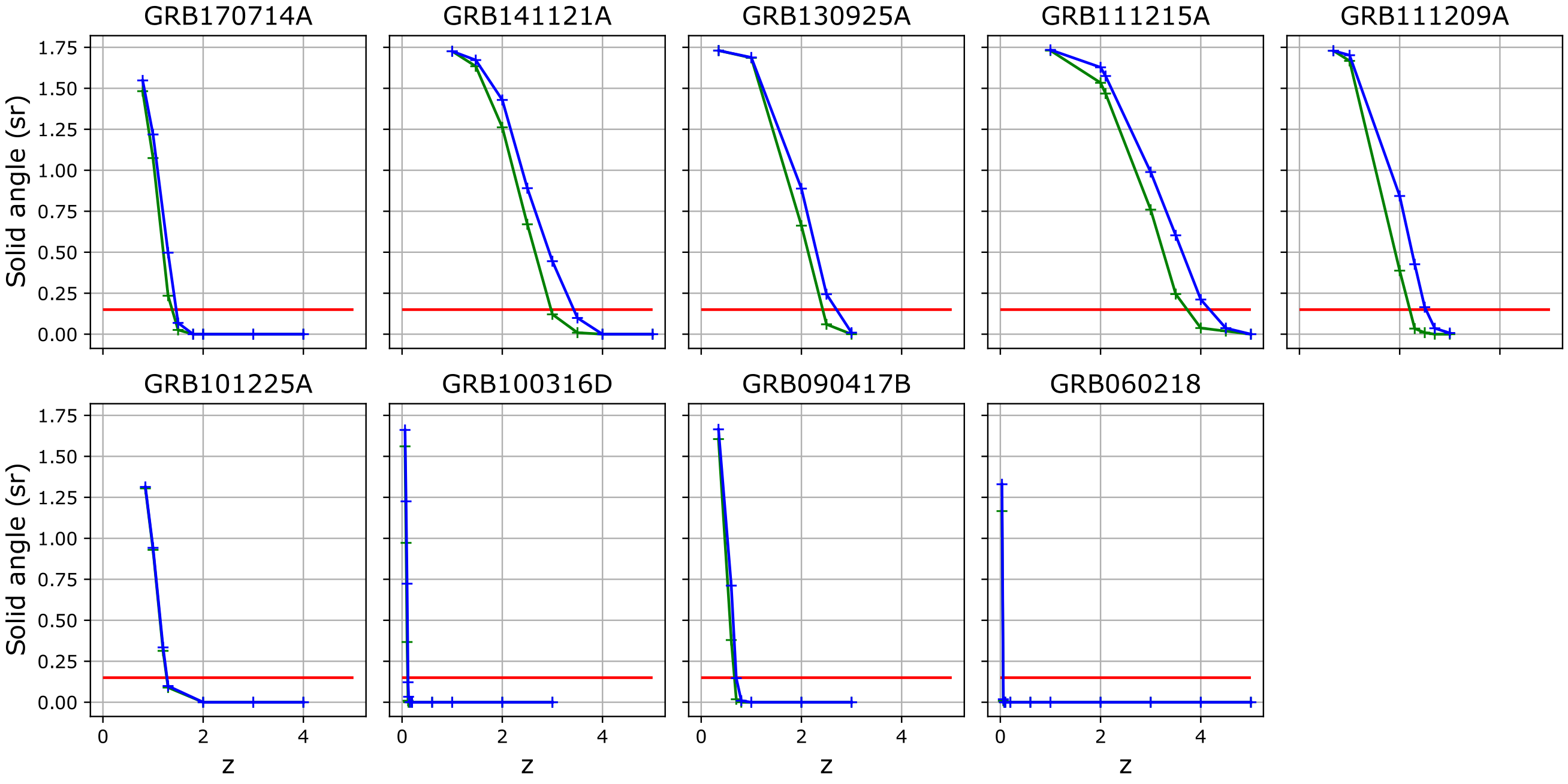 VI. Application : détection de sursauts ultra-longs
37
Estimation du taux de détection pour ECLAIRs : méthode
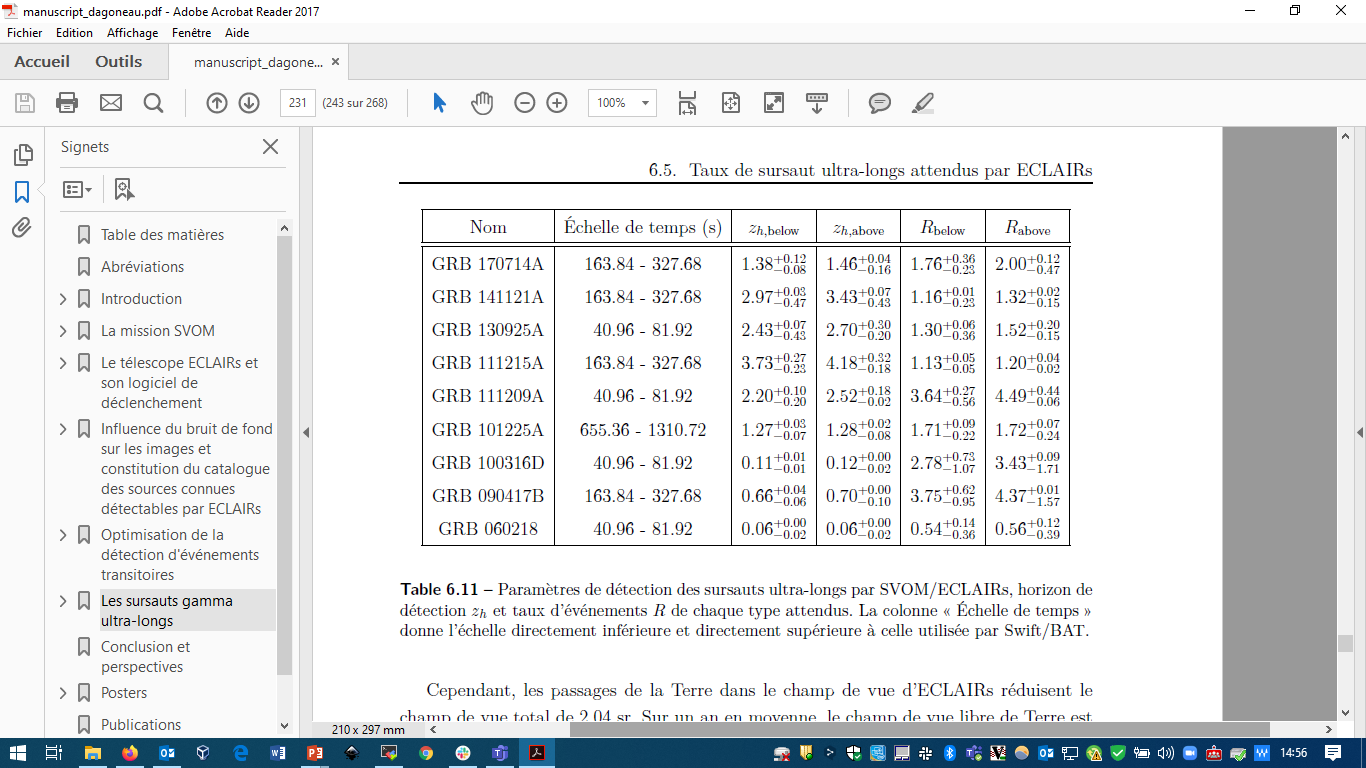 VI. Application : détection de sursauts ultra-longs
38
Conclusion et Perspectives
39
Conclusion
Caractérisation des perturbations pour l’imagerie longue exposition (CXB modulé par la Terre et sources connues)  élargissement de la distribution du SNR et maxima à haut SNR.
Etude des méthodes de traitement (correction et analyse des images) dont une nouvelle méthode à base d’ondelettes (Dagoneau et al., in prep) qui ne demande pas d’hypothèse sur la forme du CXB  implémentées dans le logiciel embarqué. 
Construction d’un catalogue de sources connues (Dagoneau et al., 2020, A&A) (caractérisation de l’influence et préparation de la correction à bord)  utilisé par le logiciel embarqué.
Application à l’imagerie longue exposition : gain par rapport à Swift/BAT pour ces sursauts détectés par Swift (Dagoneau et al., 2020, ExpAstron) .
SVOM ouvre un espace de découverte grâce à son seuil bas et à sa capacité d’imagerie longue exposition.
Conclusion
40
[Speaker Notes: Mon travail a été présenté dans les réunions de travail d’ECLAIRs et pris en compte dans la conception du trigger ECLAIRs.]
Perspectives personnelles: post-doc à l’APC (équipe pipeline sol ECLAIRs)
Avant le lancement :
Interface entre logiciel embarqué et pipeline sol (ondelettes).
Préparation des outils pour la phase de mise à poste : validation des performances et réglages des paramètres de déclenchement.
Etude de l’imagerie très longue pose avec les données au sol (interface programme « Core » pour les sursauts gamma et « General » pour le ciel transitoire) : différences d’image.

Après le lancement :
Traitement des premières données : analyse des méthodes d’imagerie en condition réelle.
Re-traitement des données brutes au sol pour ajuster les paramètres de déclenchement.
Perspectives
41
[Speaker Notes: Validation des performances et réglages : méthode et outil. Les codes que j’ai développés pendant ma thèse vont servir de base pour les outils de validation et reglages de la phase de mise à poste]
Merci
42